UI Design 
September 2017
CXD
1
mobile…
2
Homepage concepts (day-1)
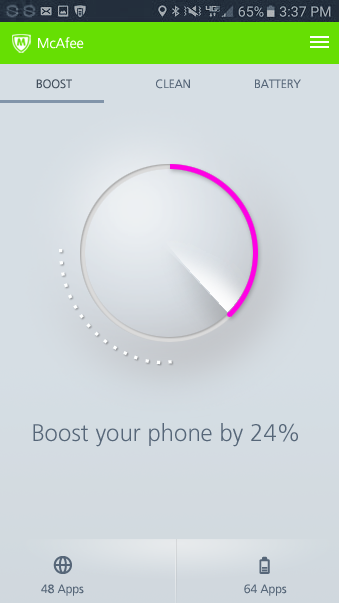 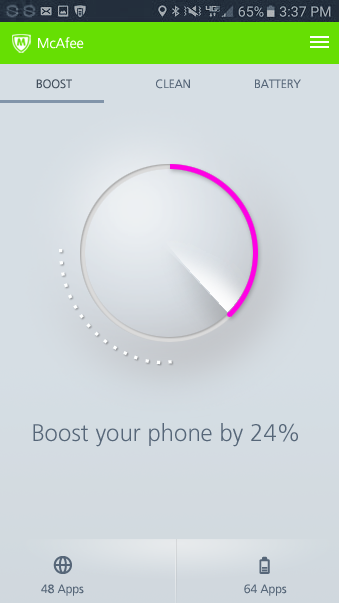 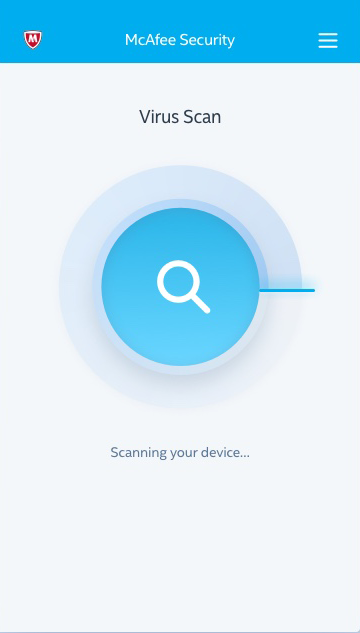 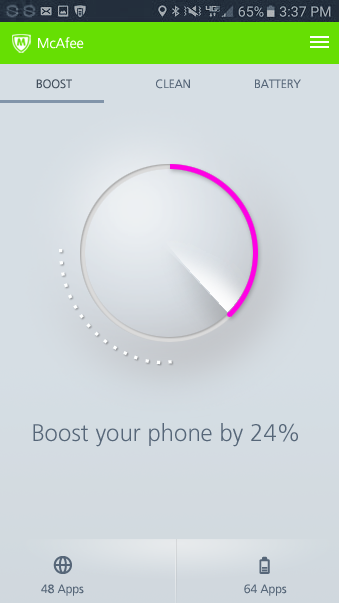 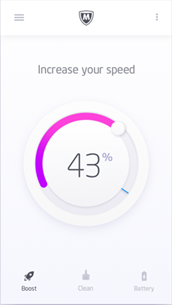 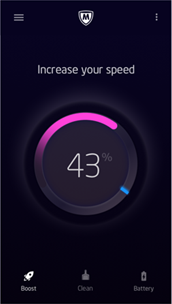 Homepage concepts (day-2)
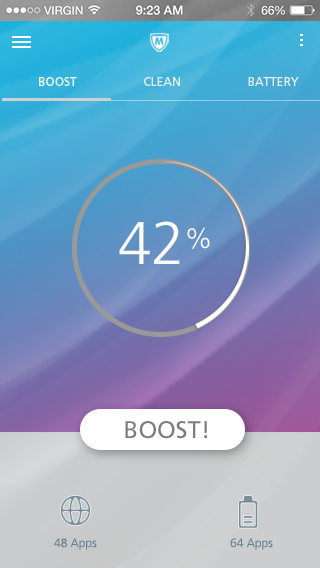 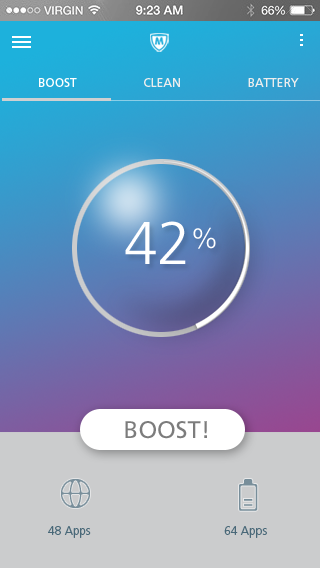 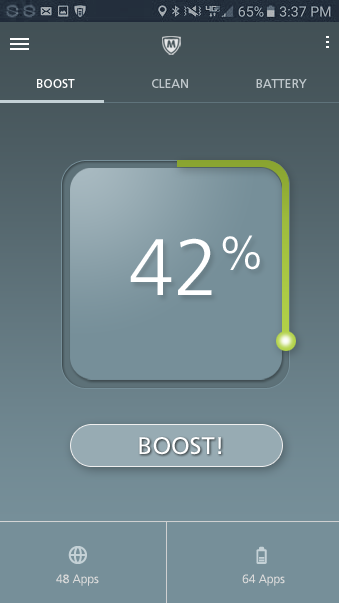 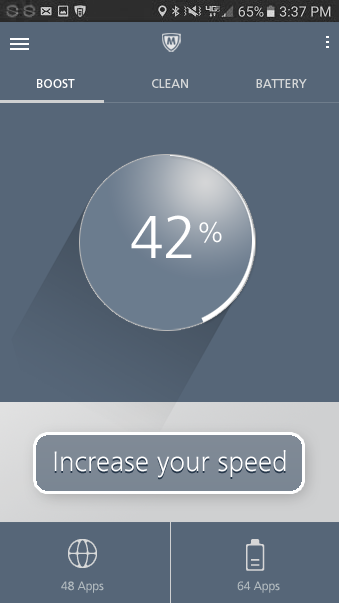 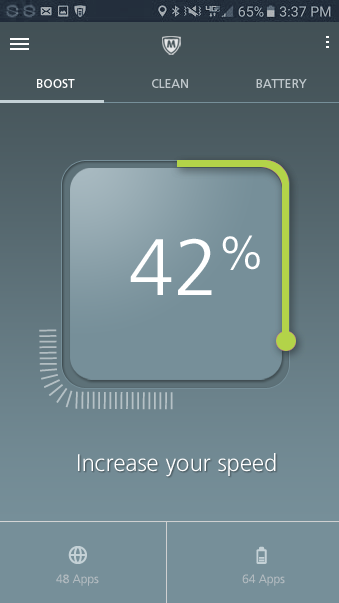 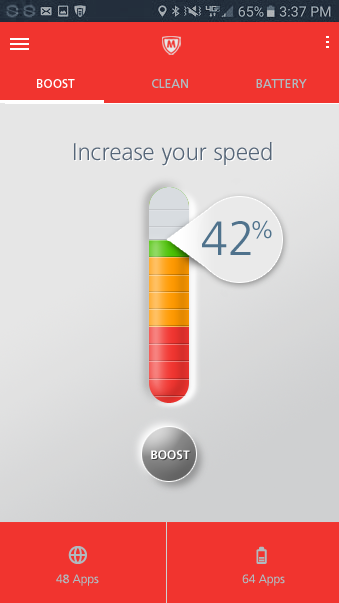 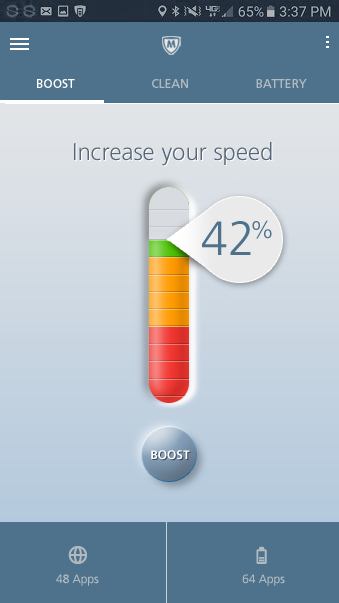 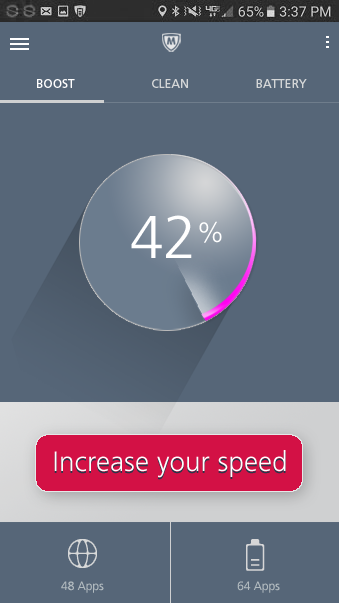 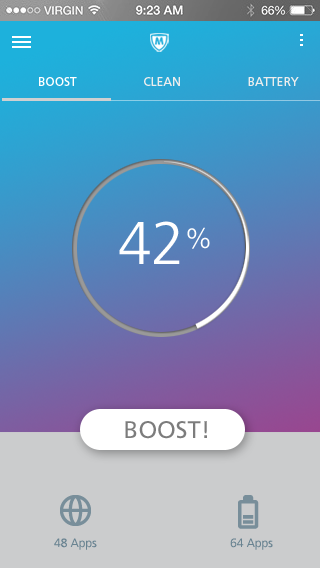 Homepage concepts (day-3)
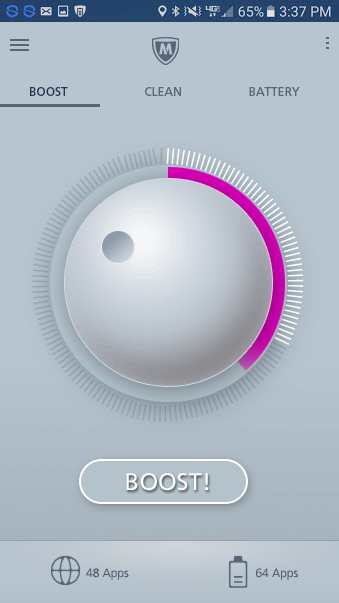 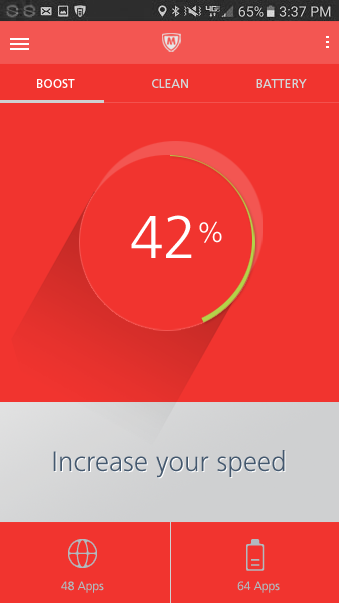 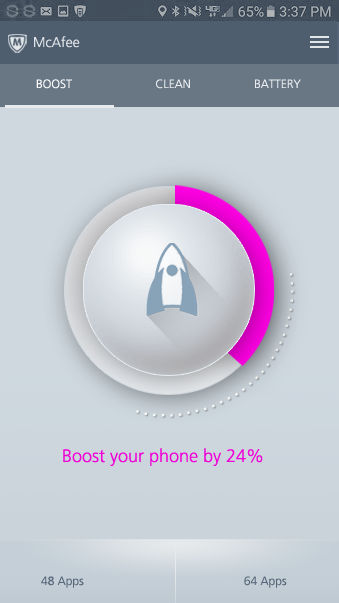 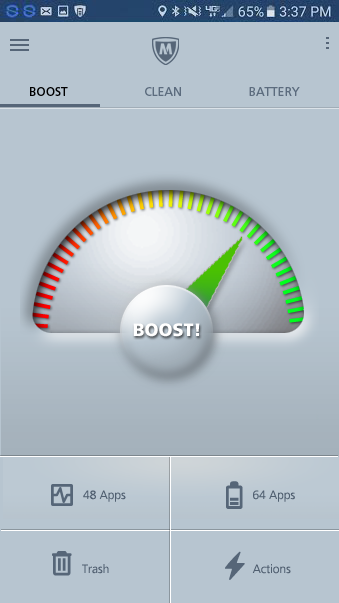 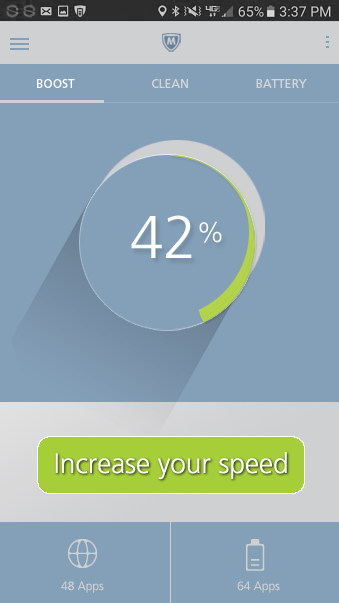 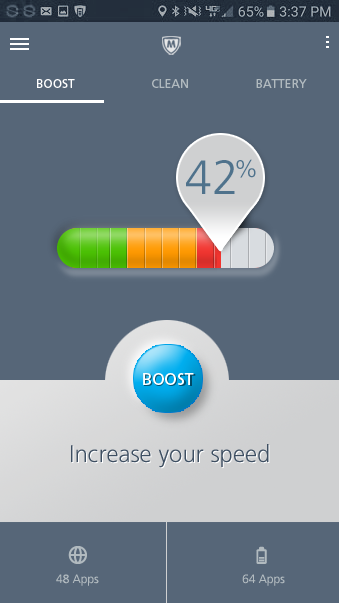 Dark header
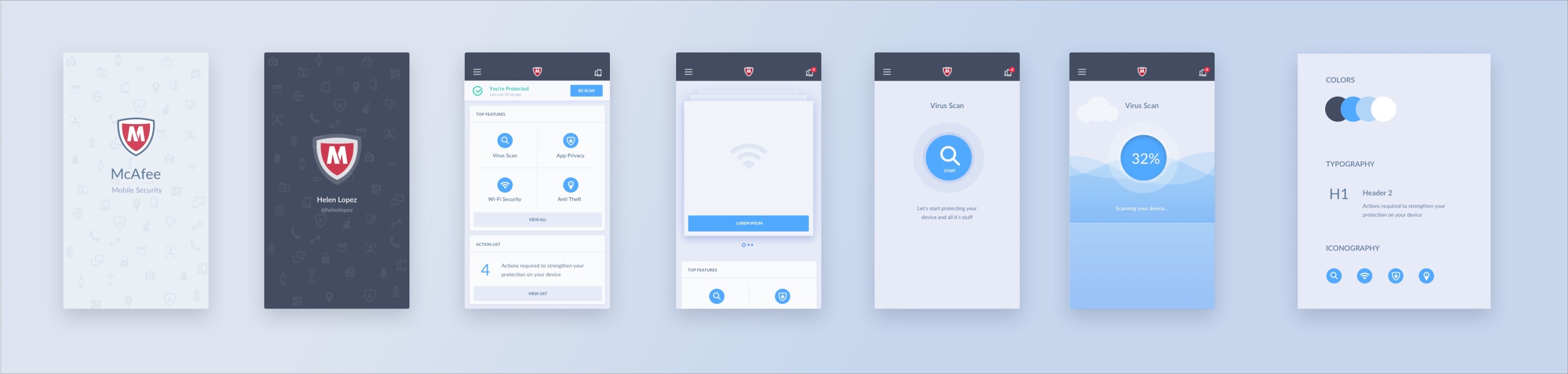 6
Dark UI
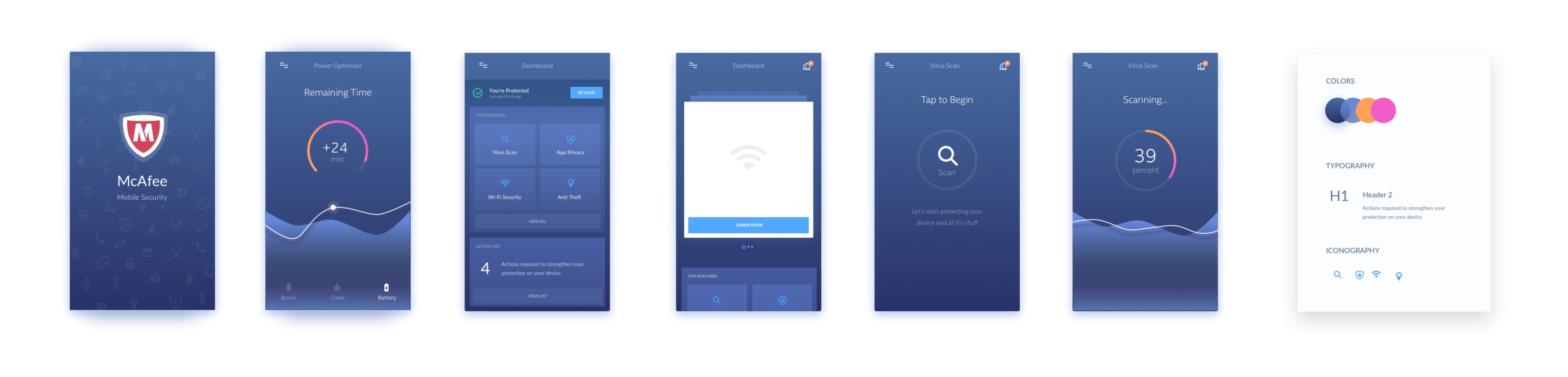 7
metallic
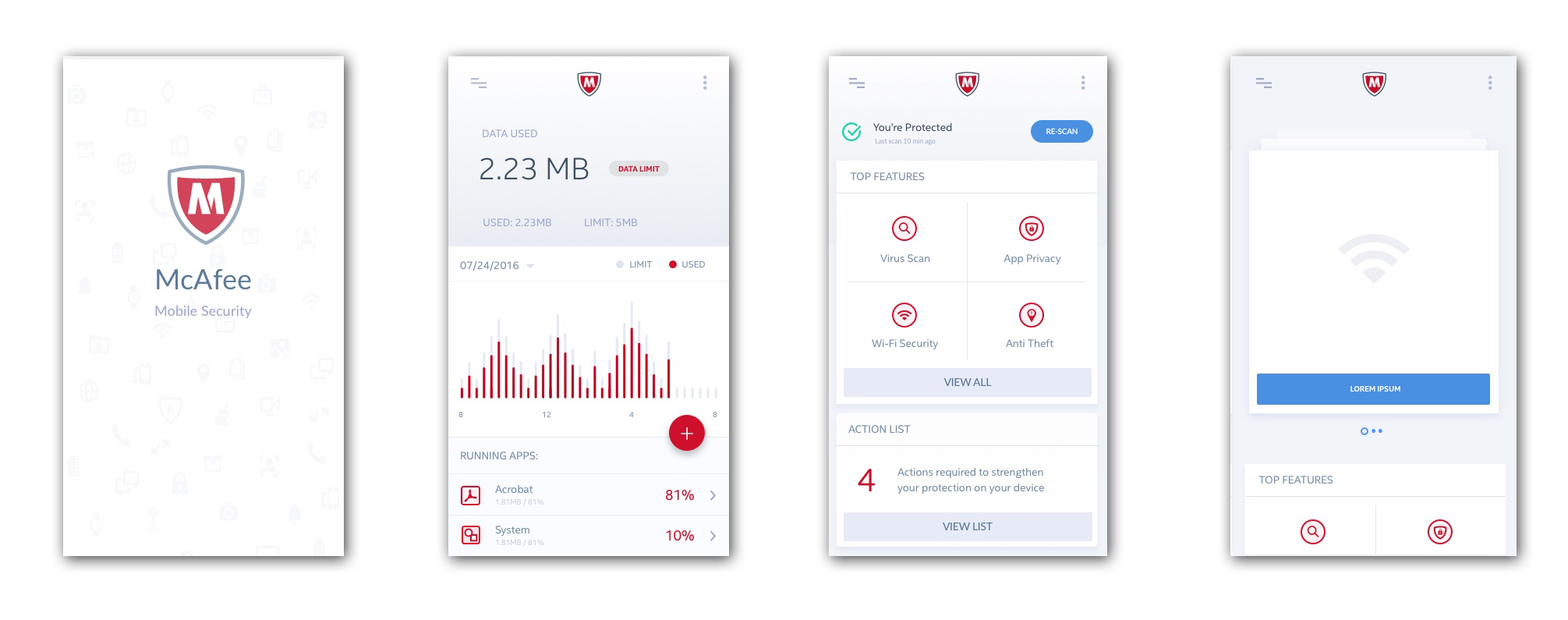 8
App… desktop
9
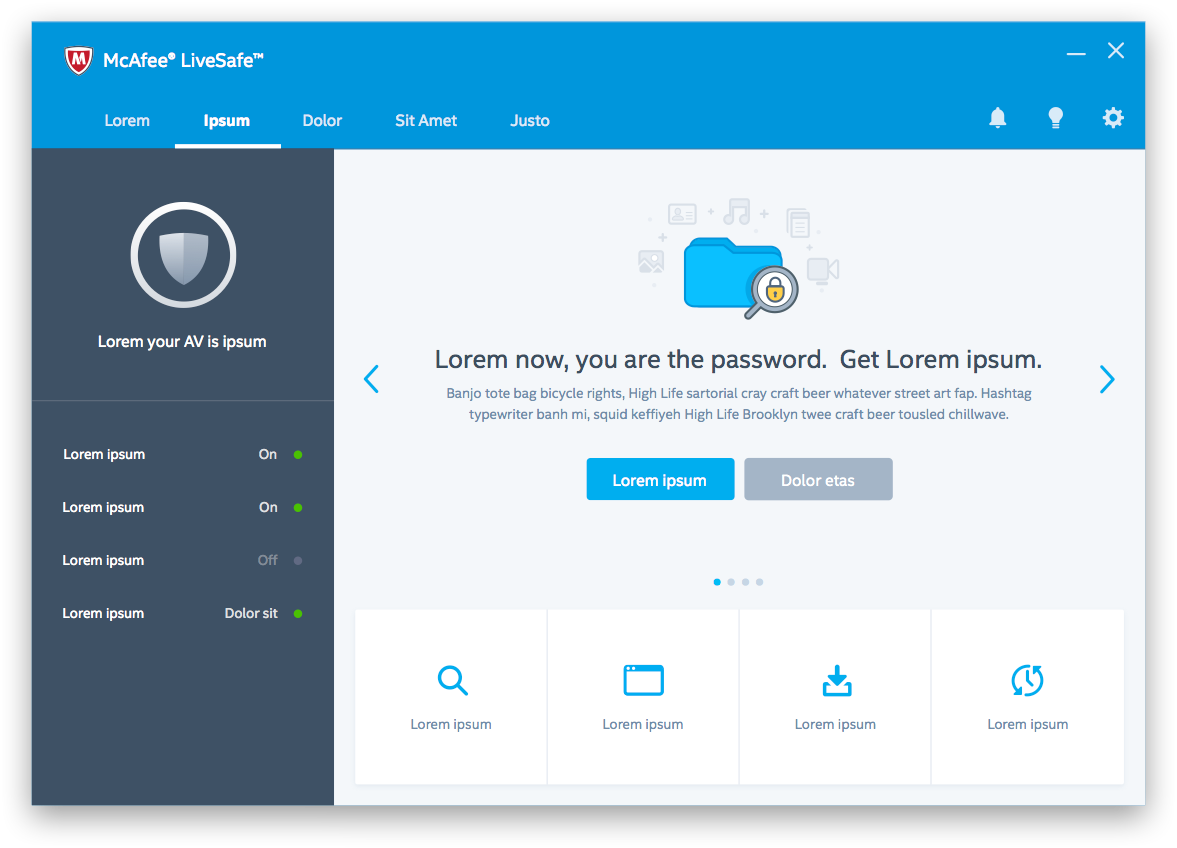 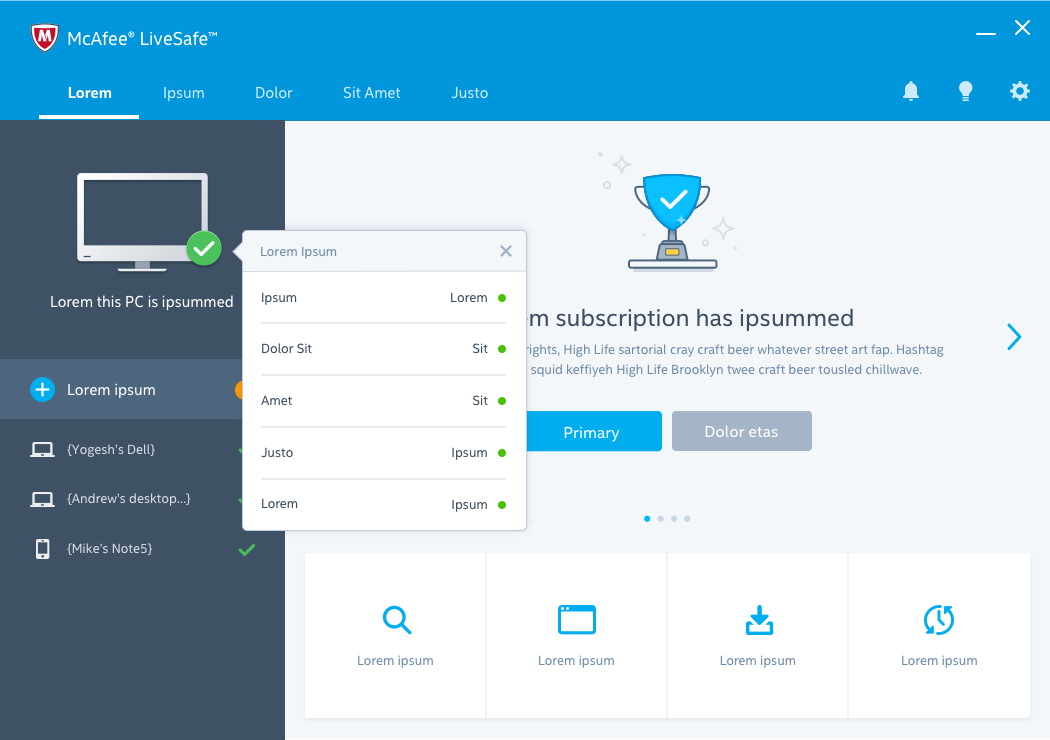 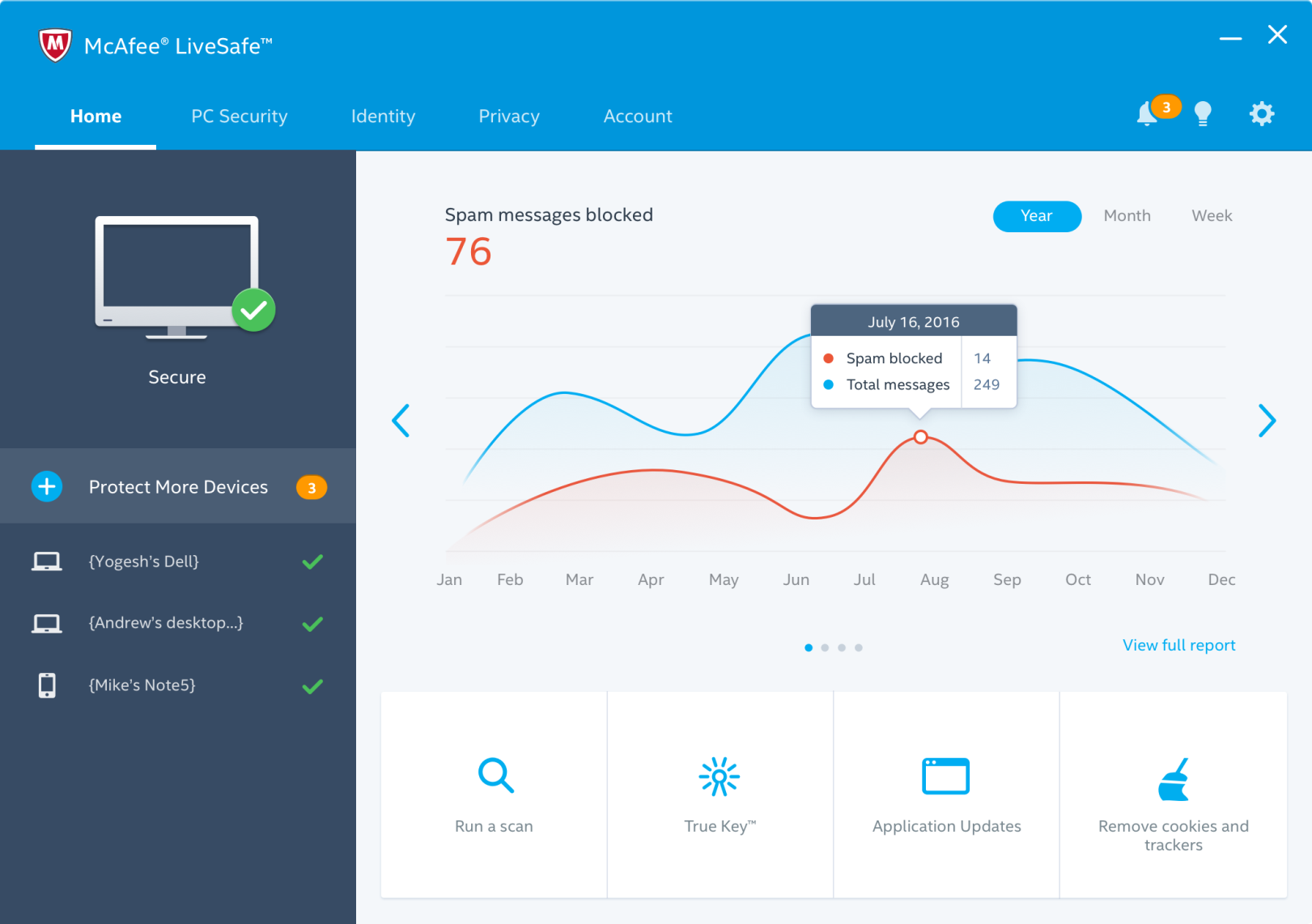 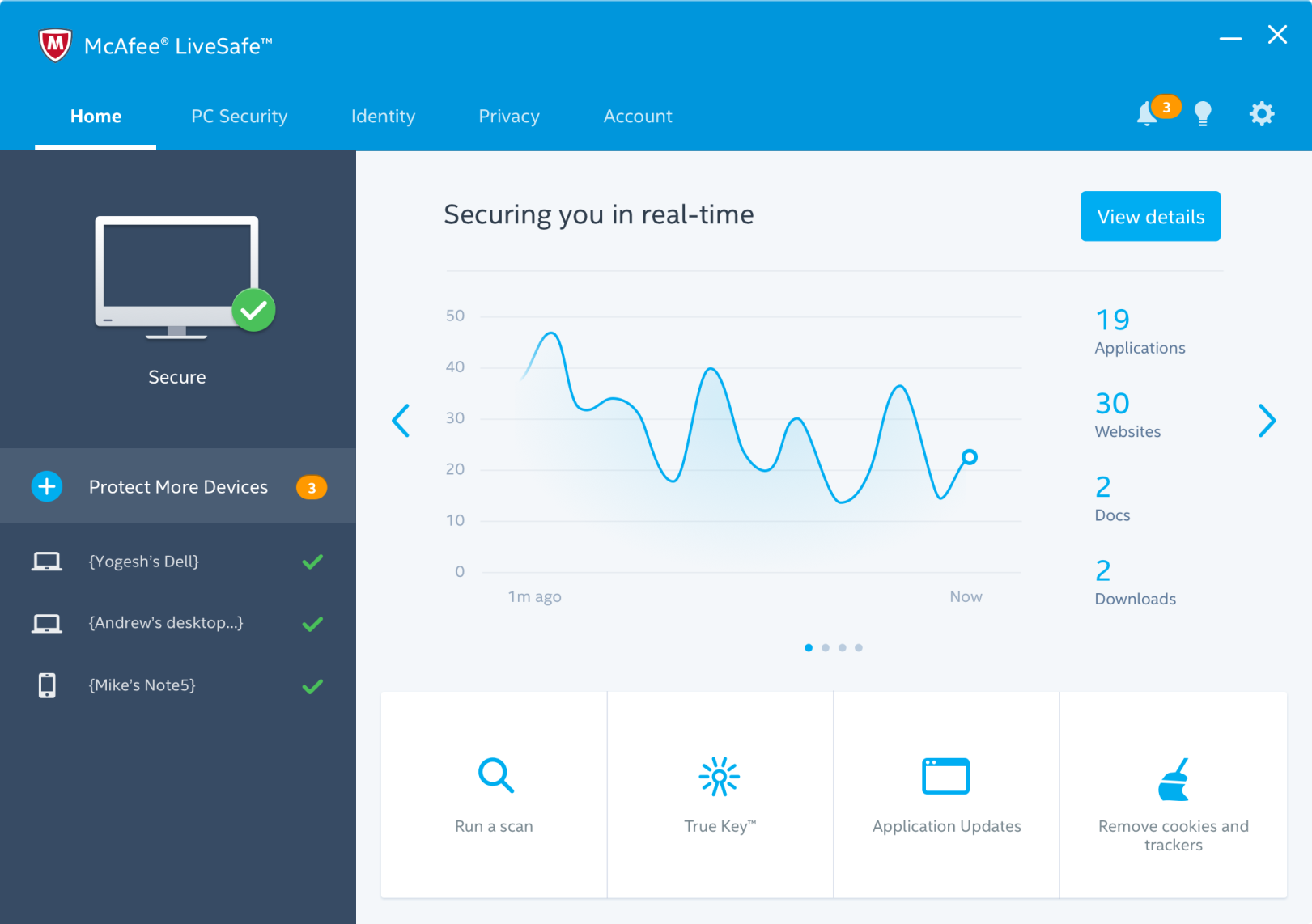 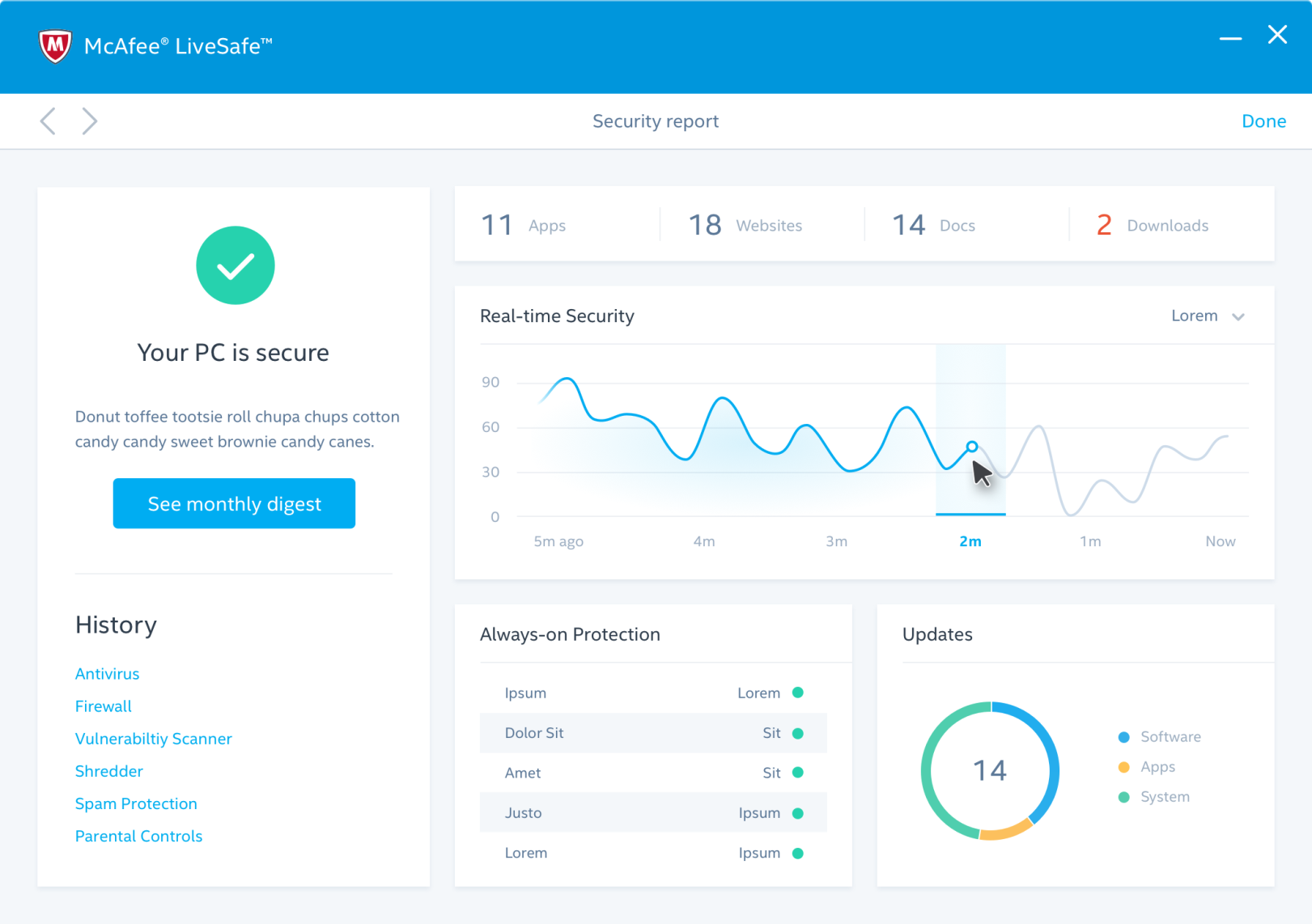 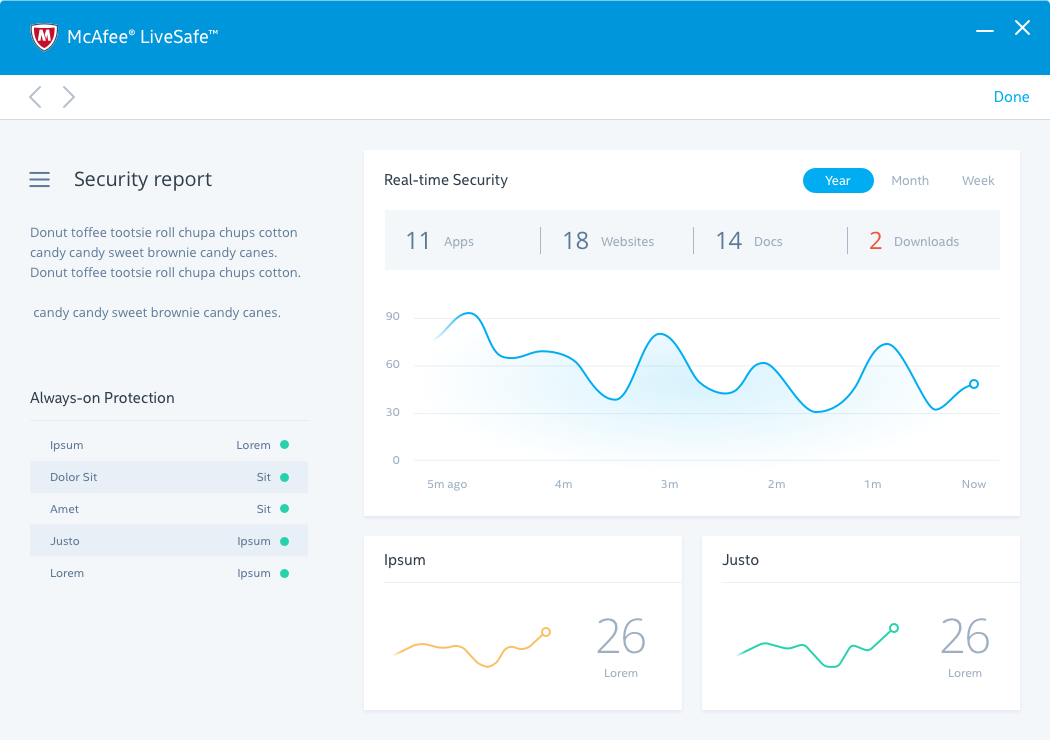 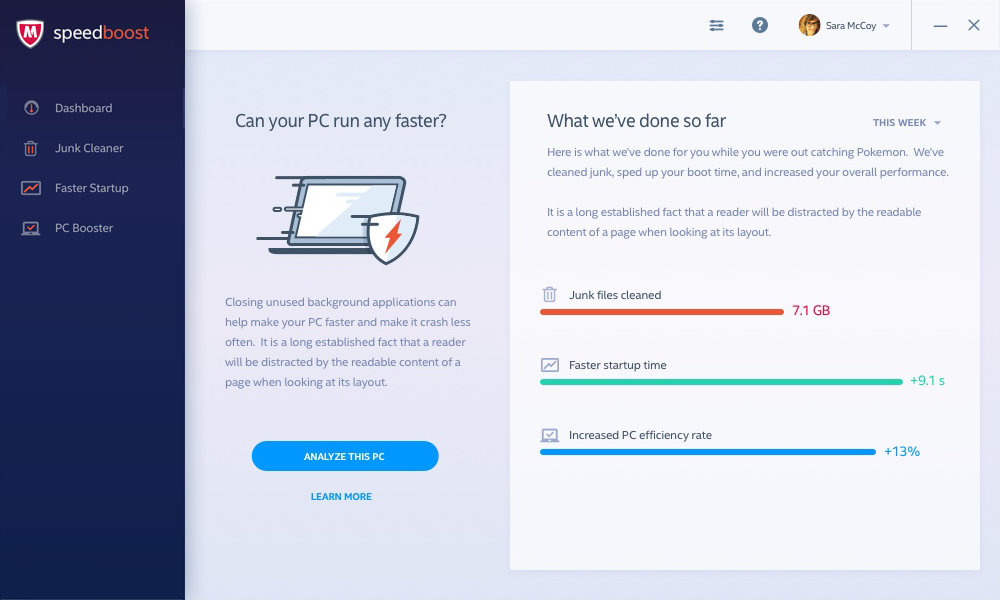 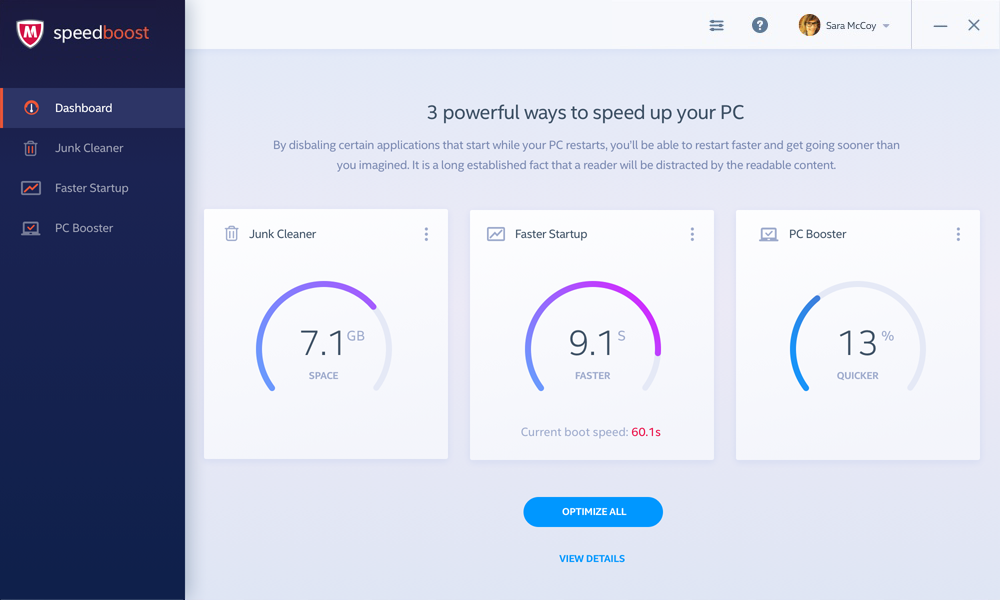 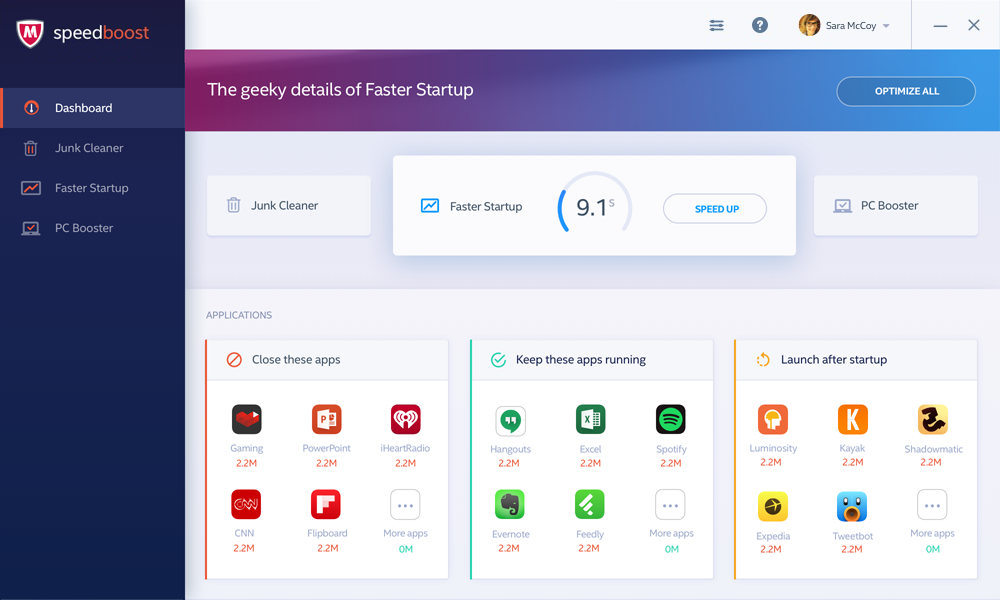 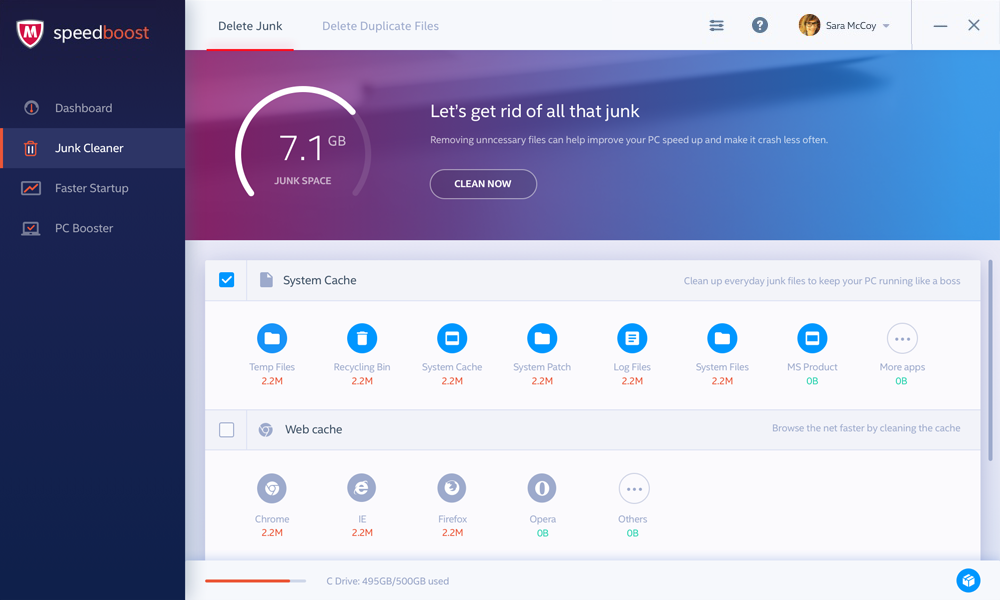 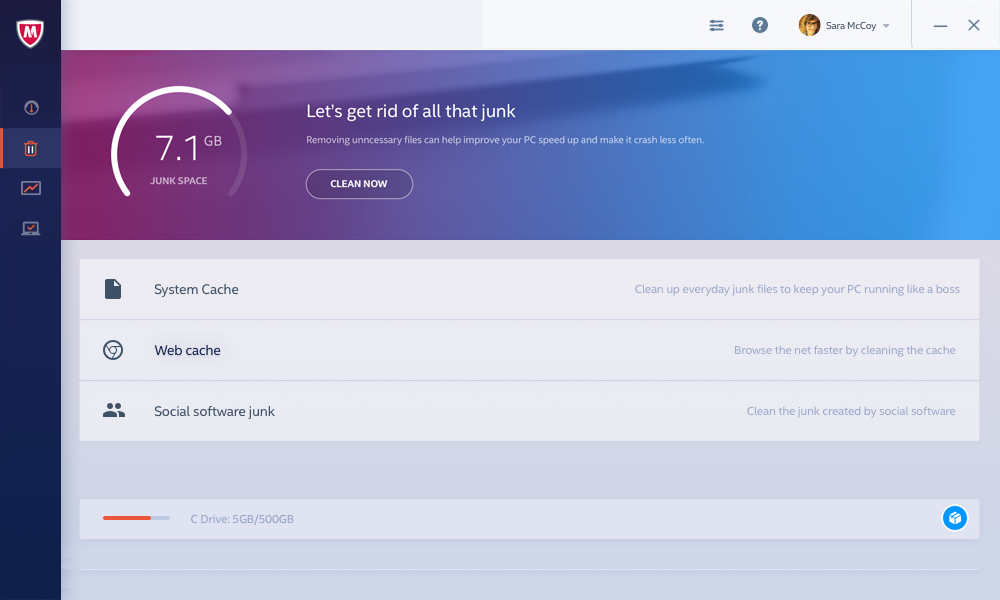 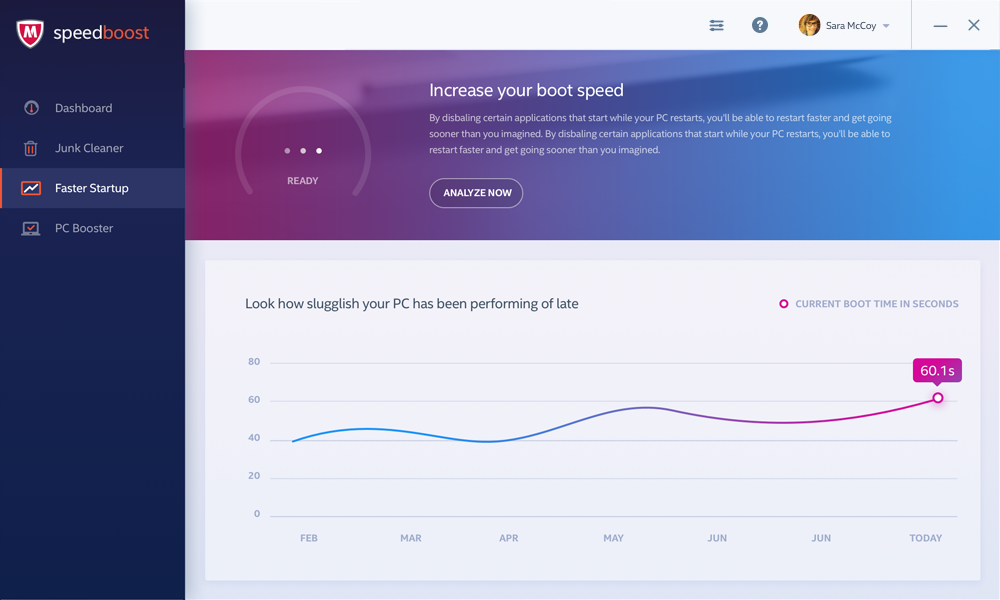 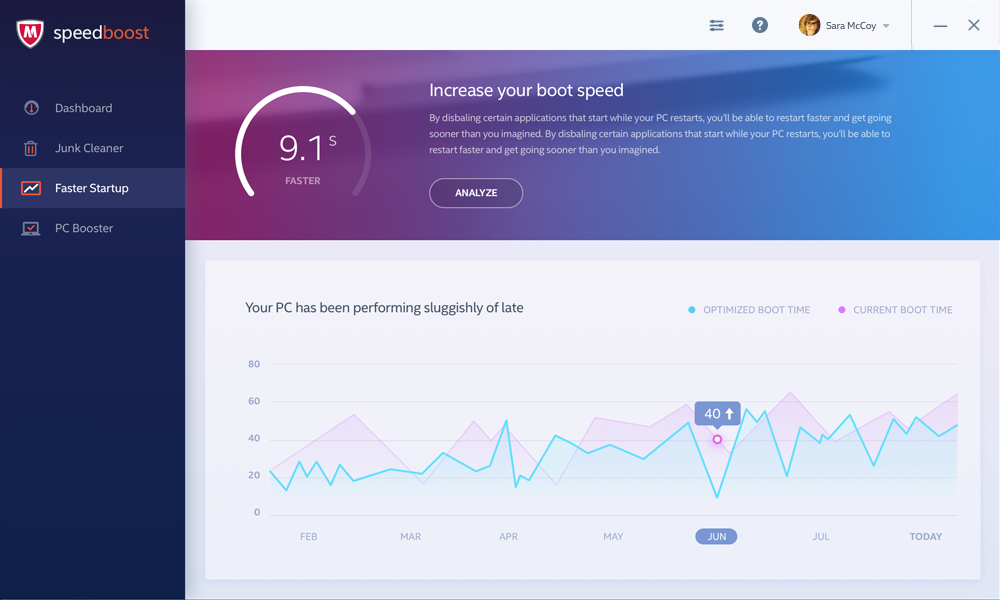 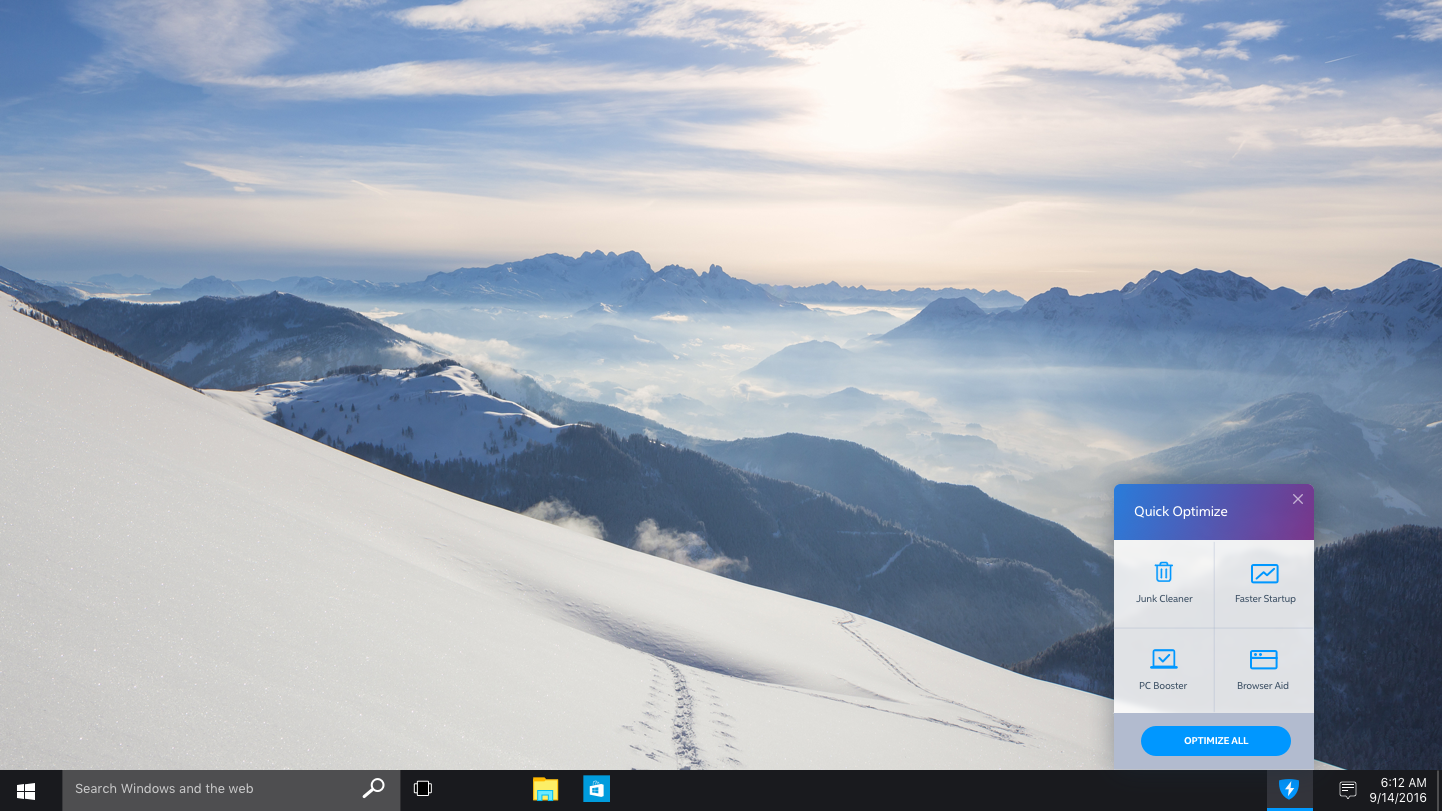 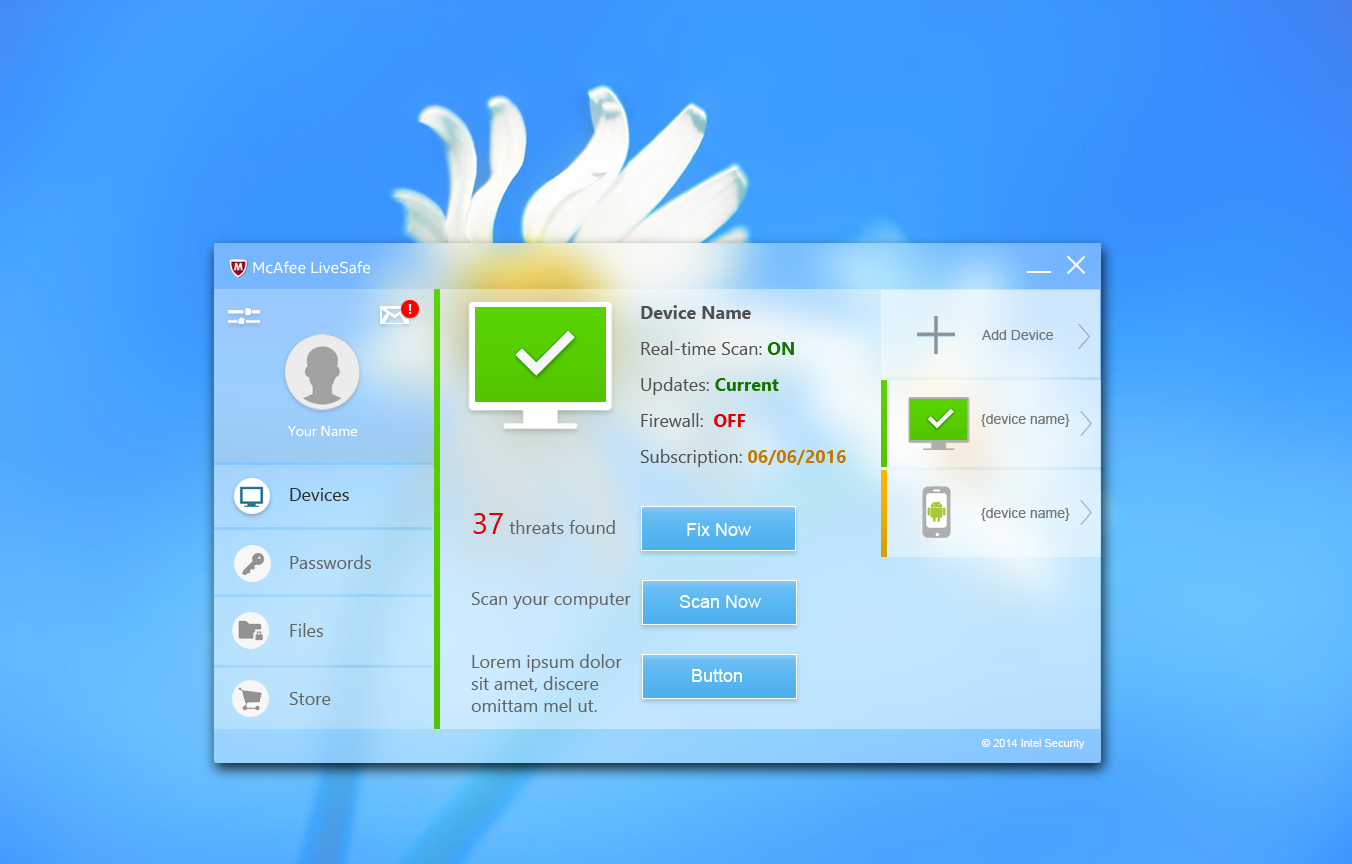 App-1
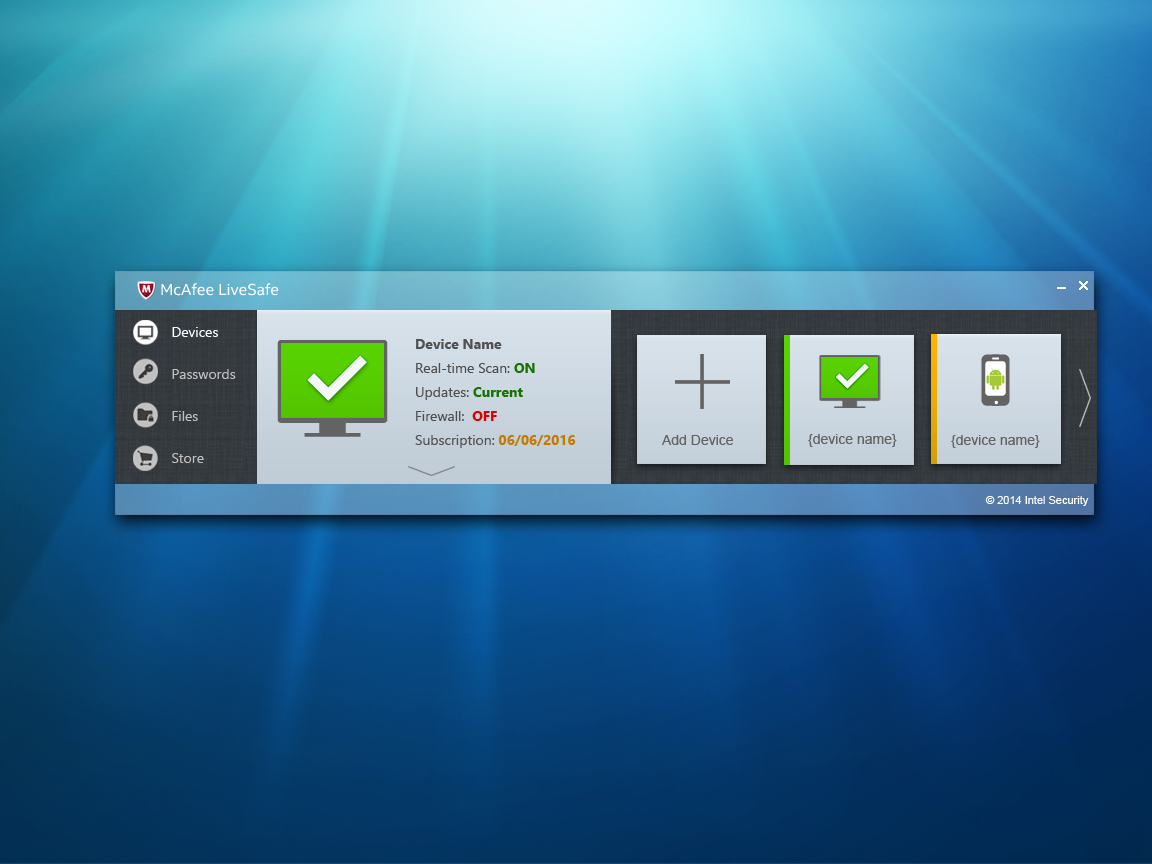 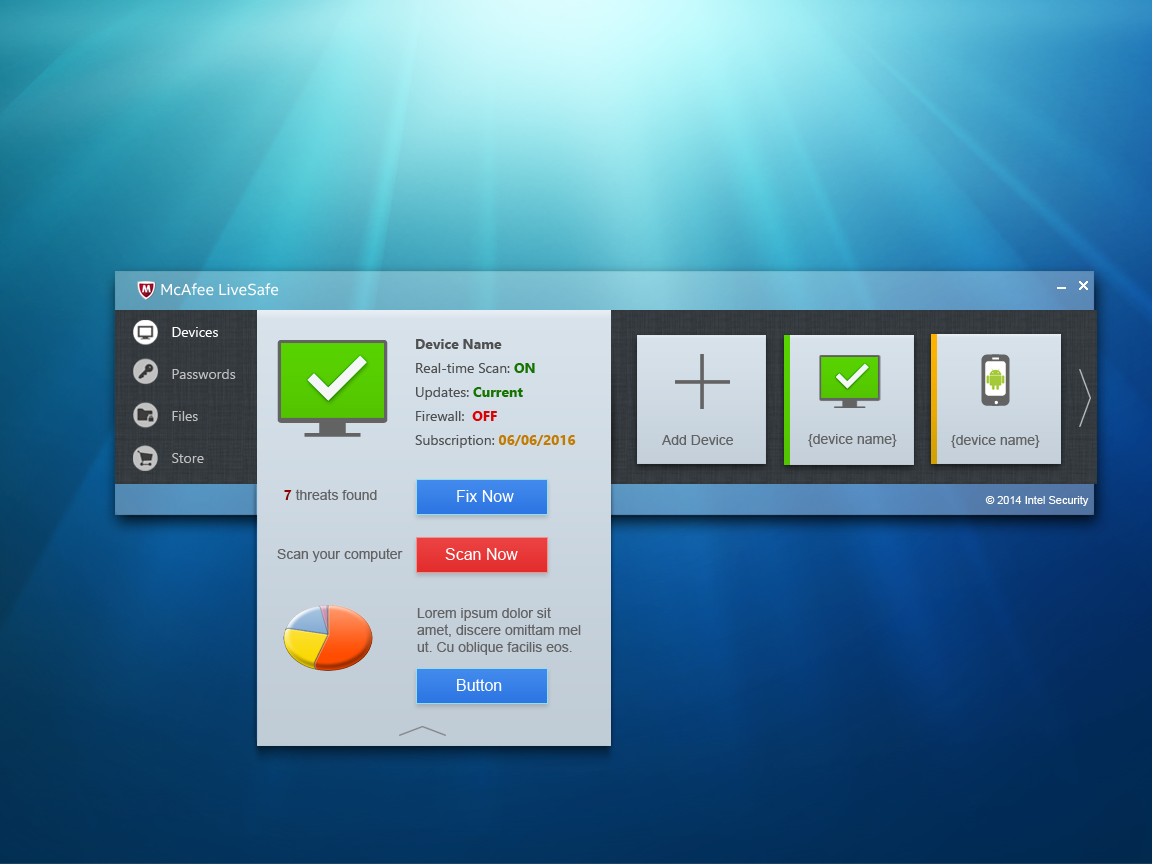 App-2
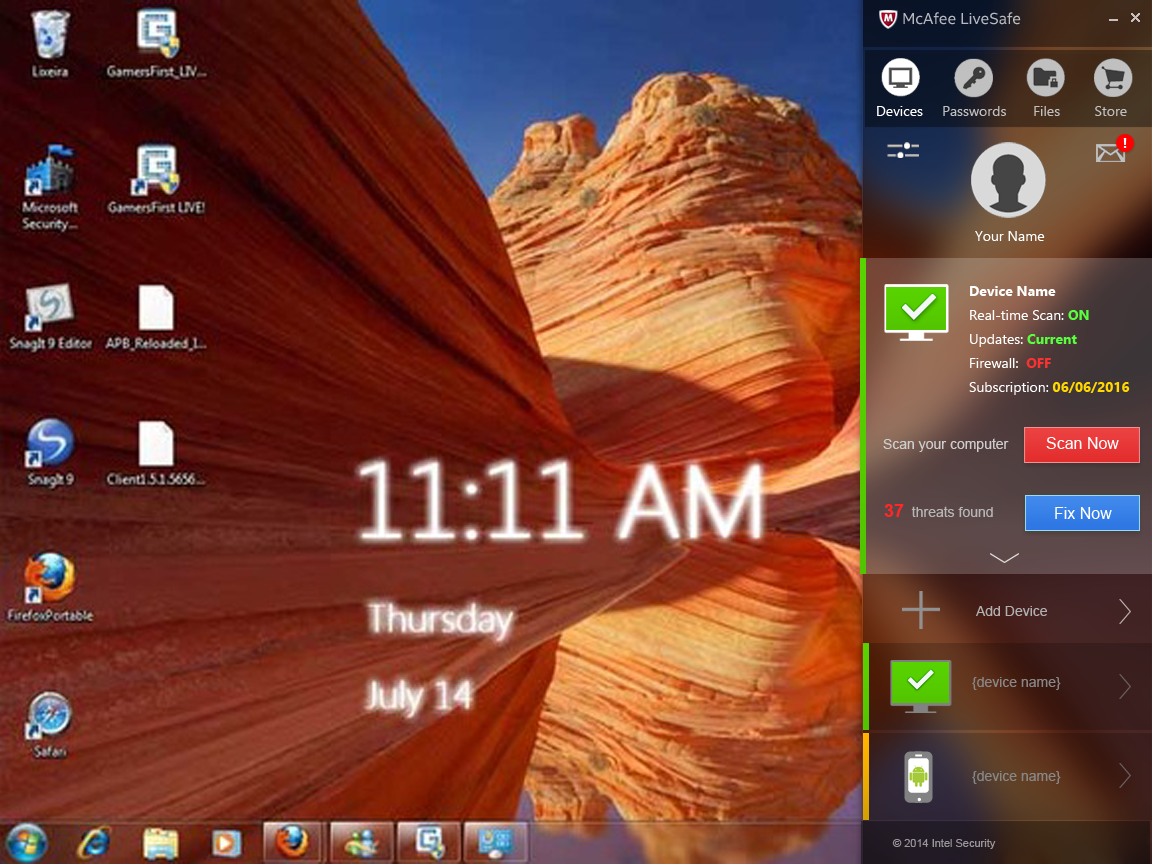 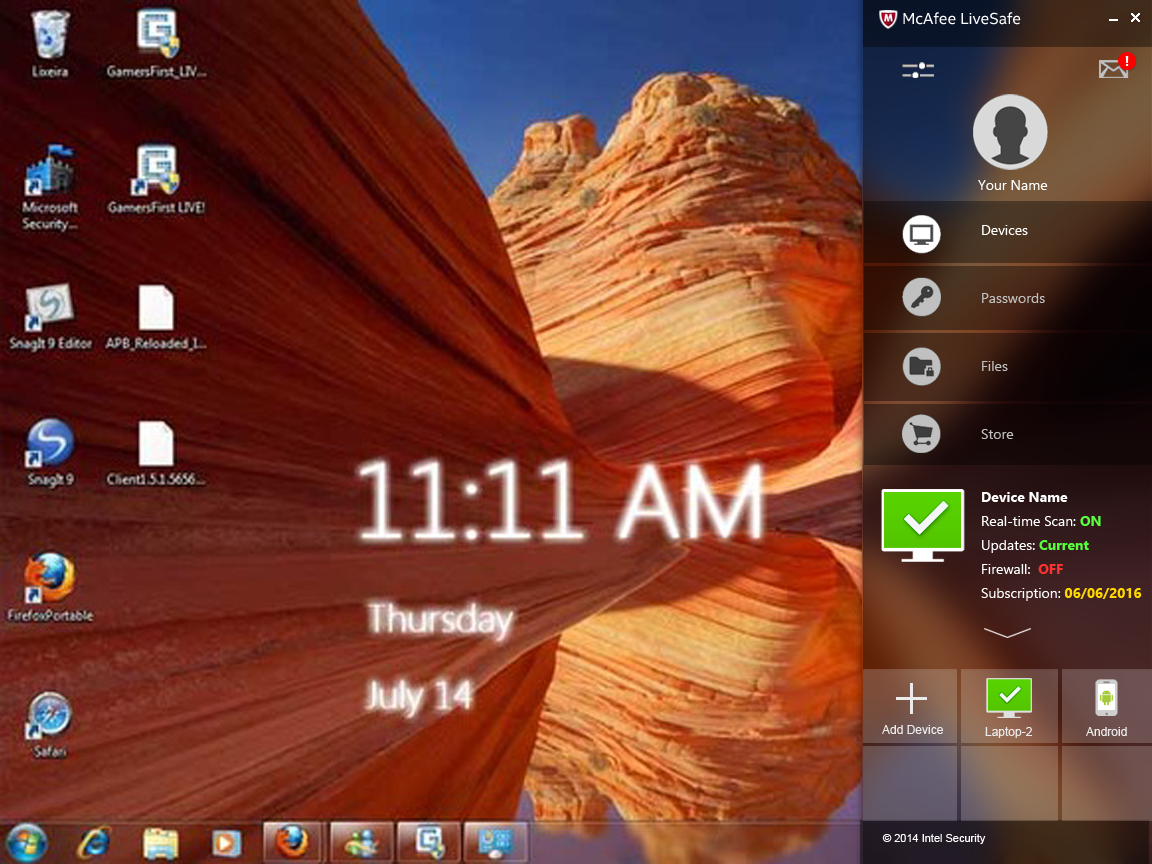 App-3
18
App-4 (MAC)
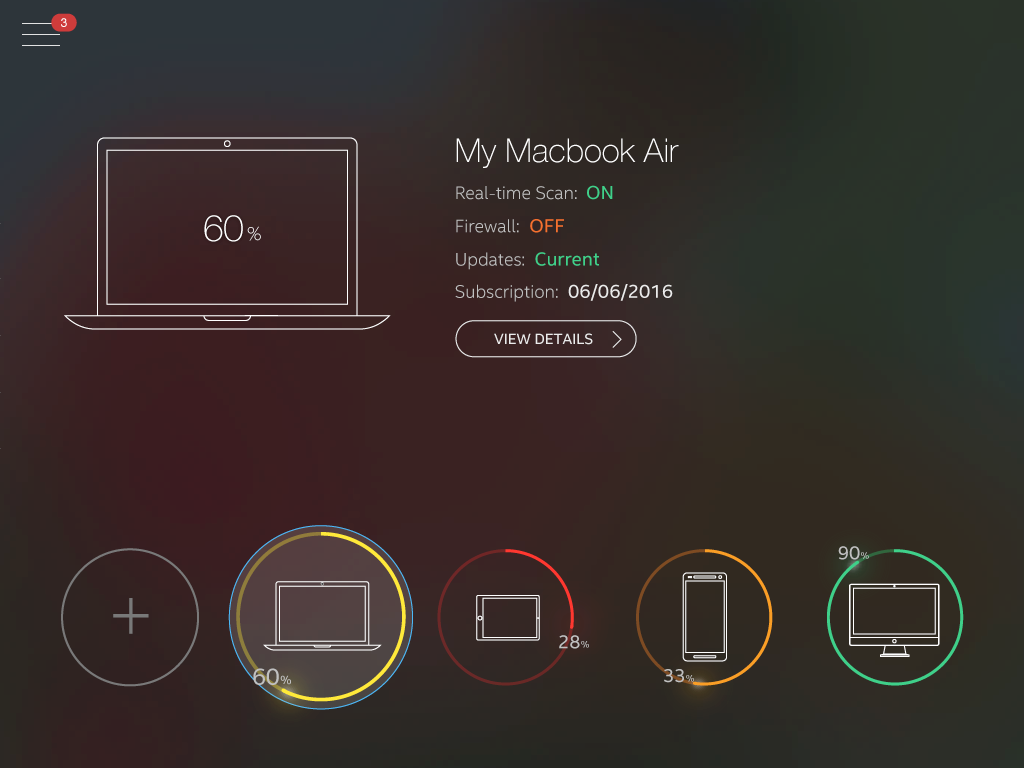 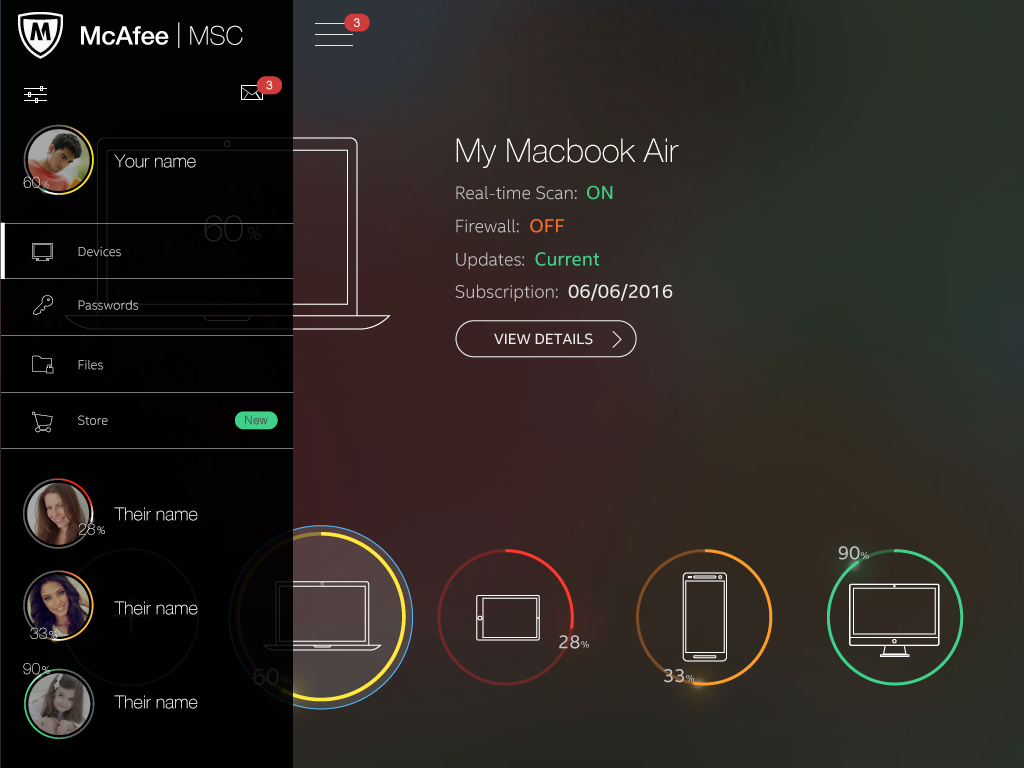 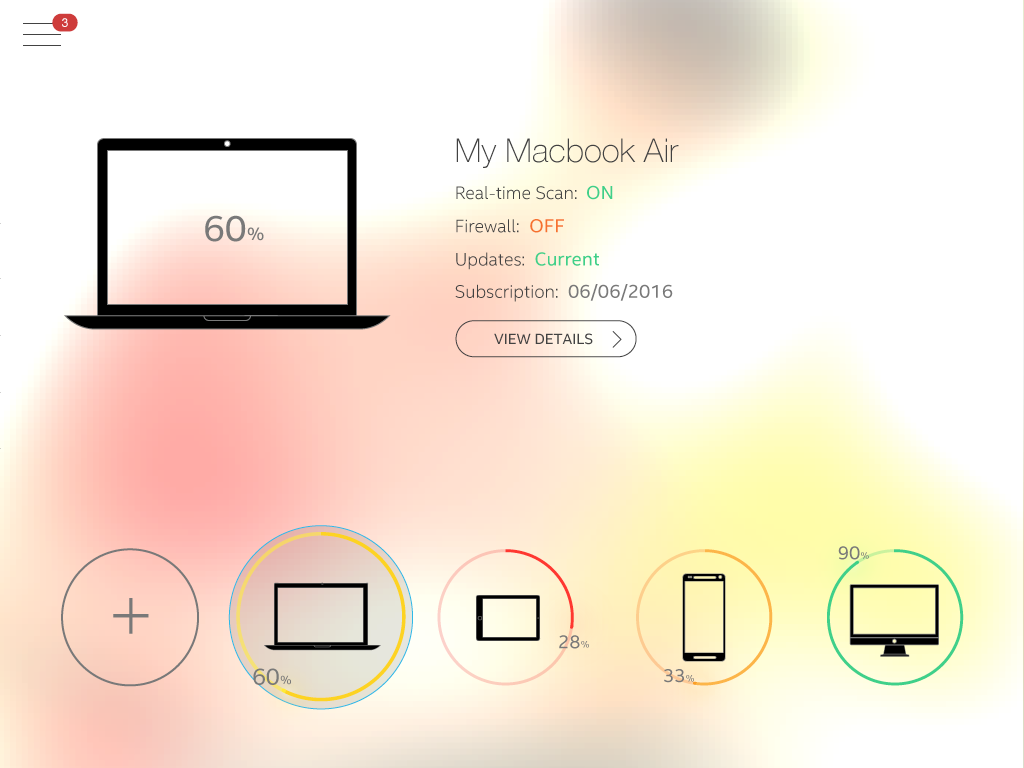 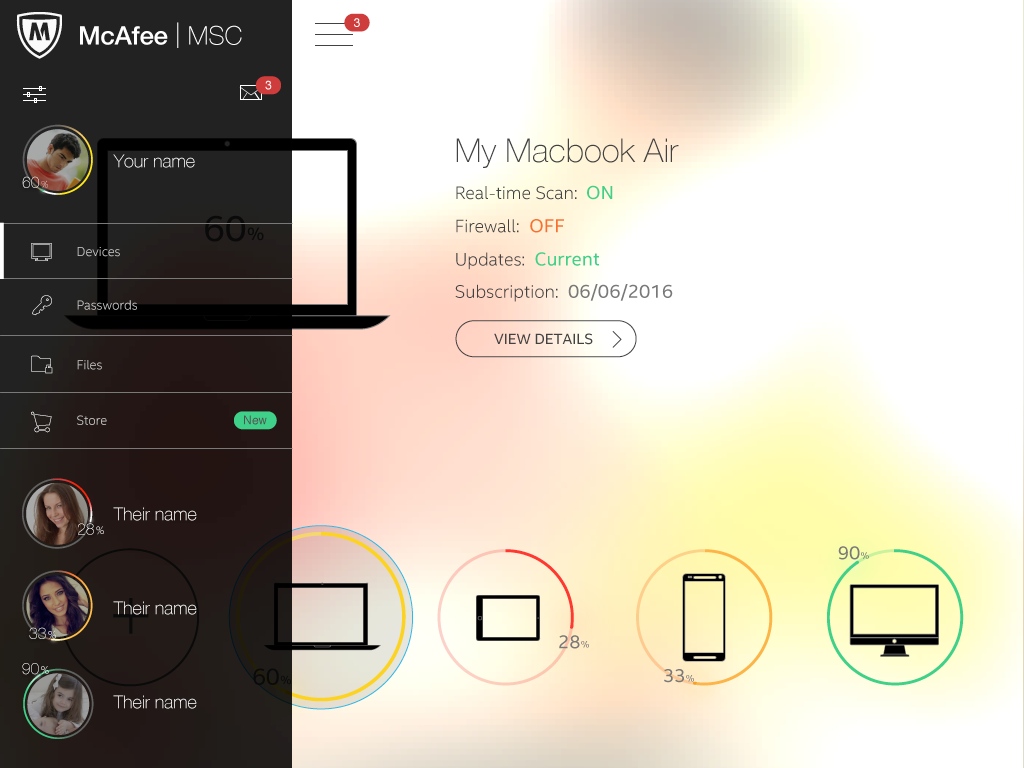 19
enterprise
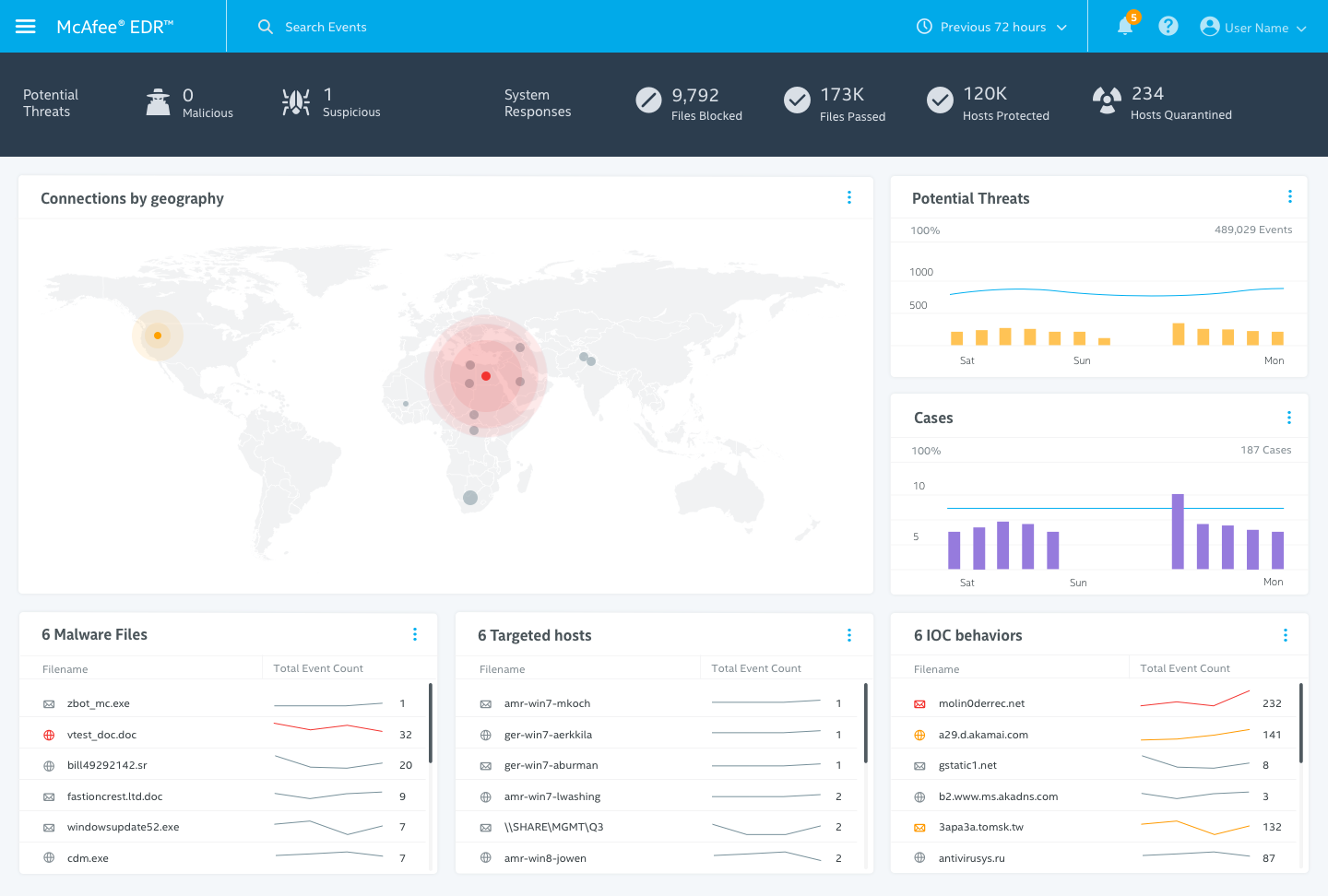 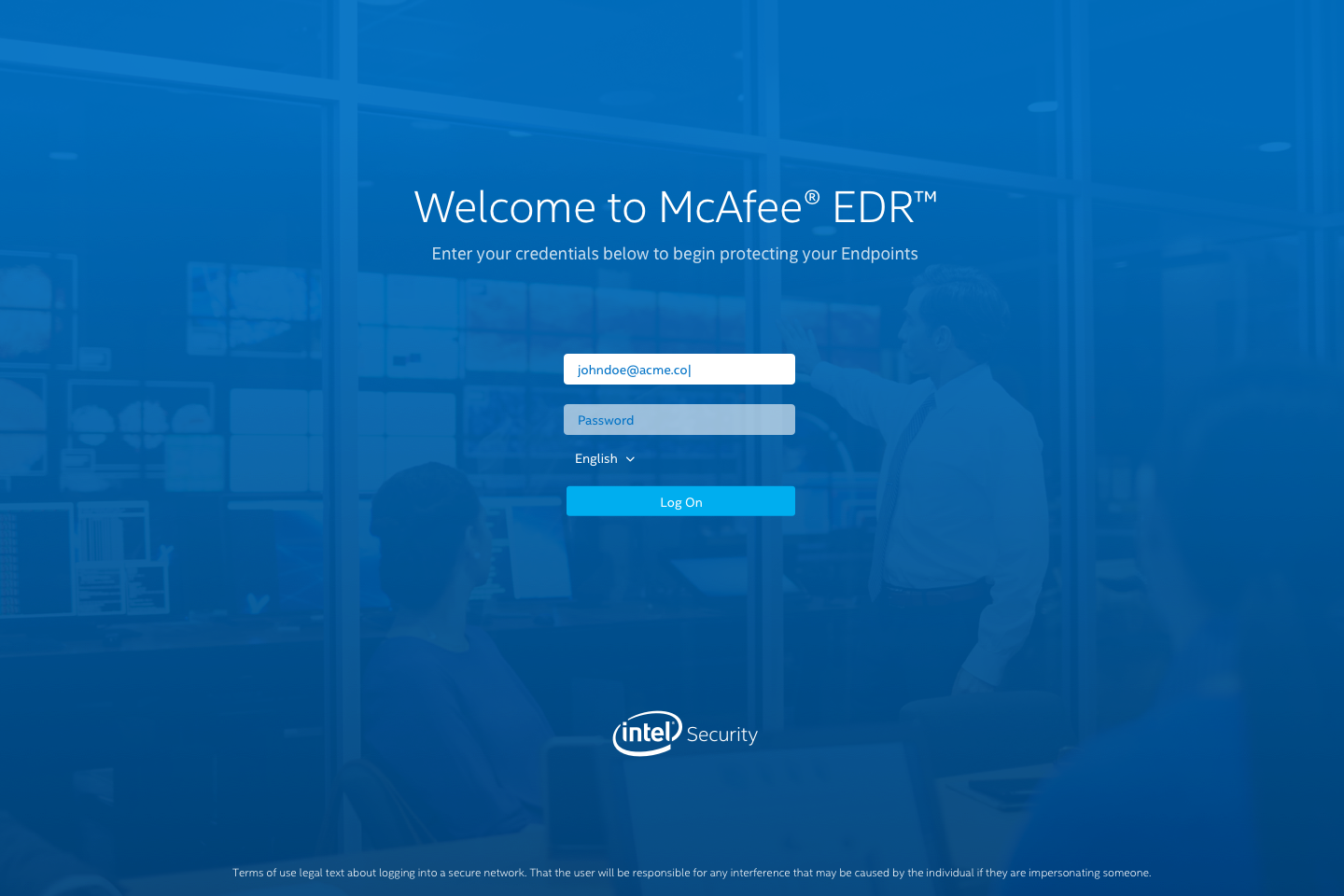 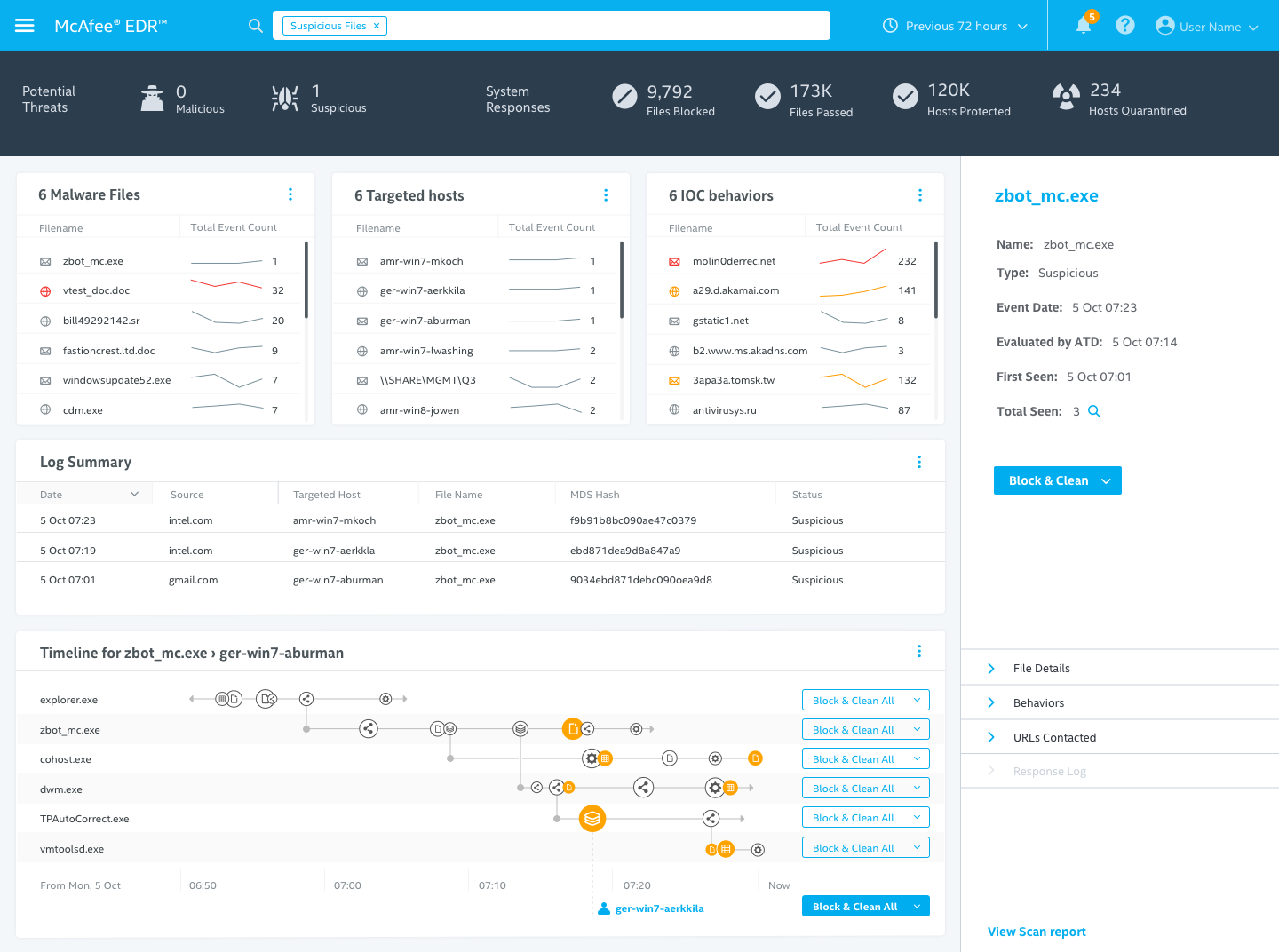 extra
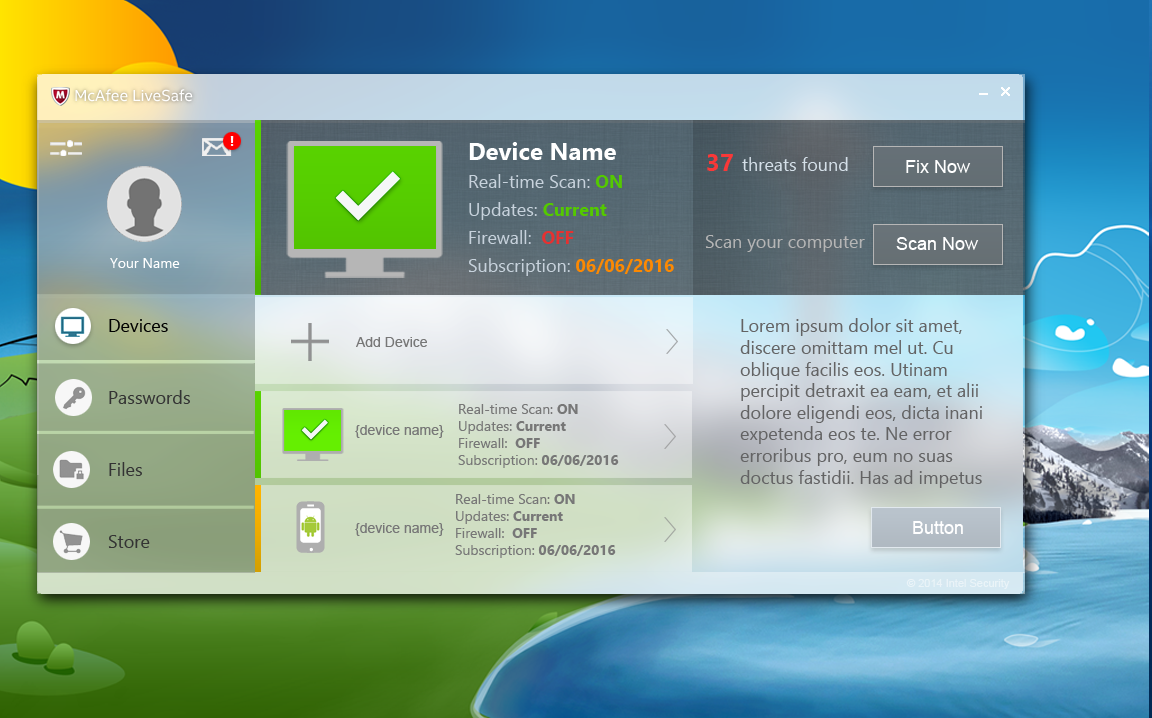 App-5
24
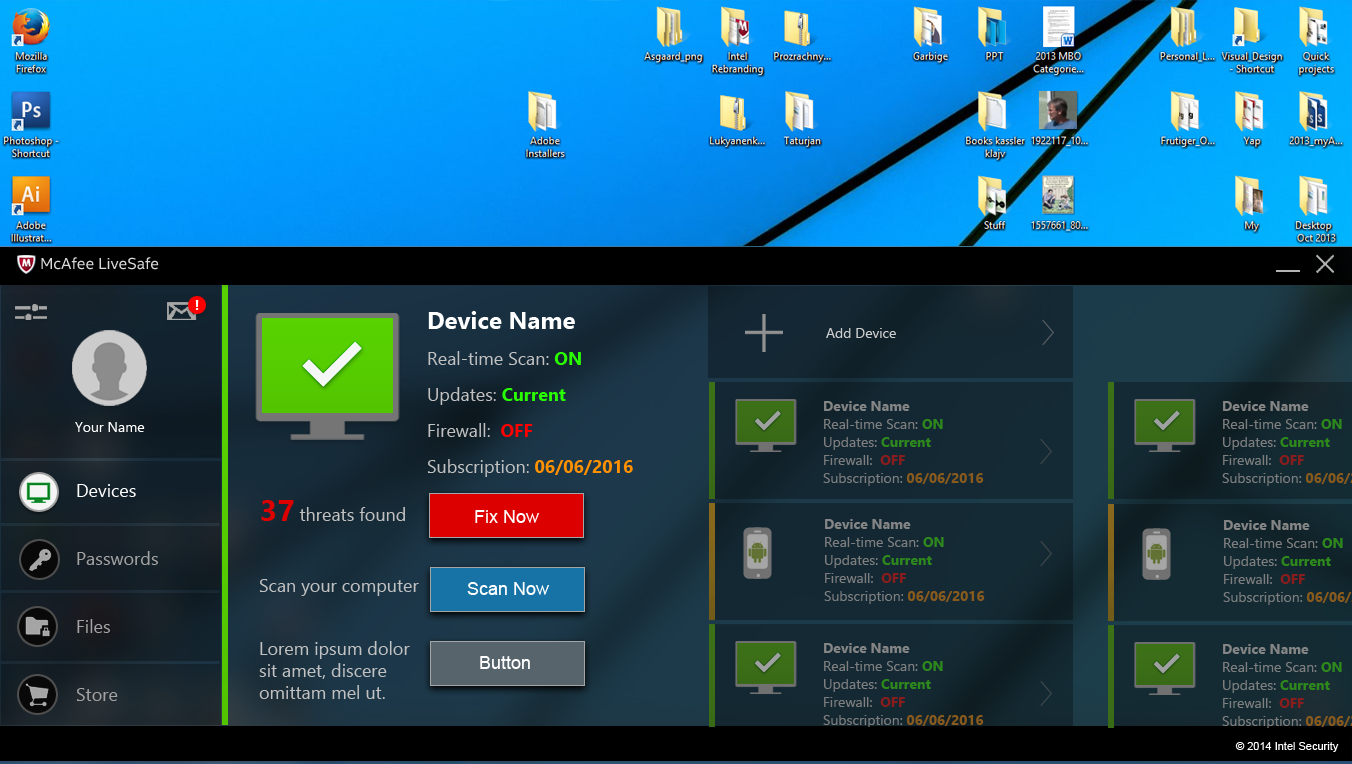 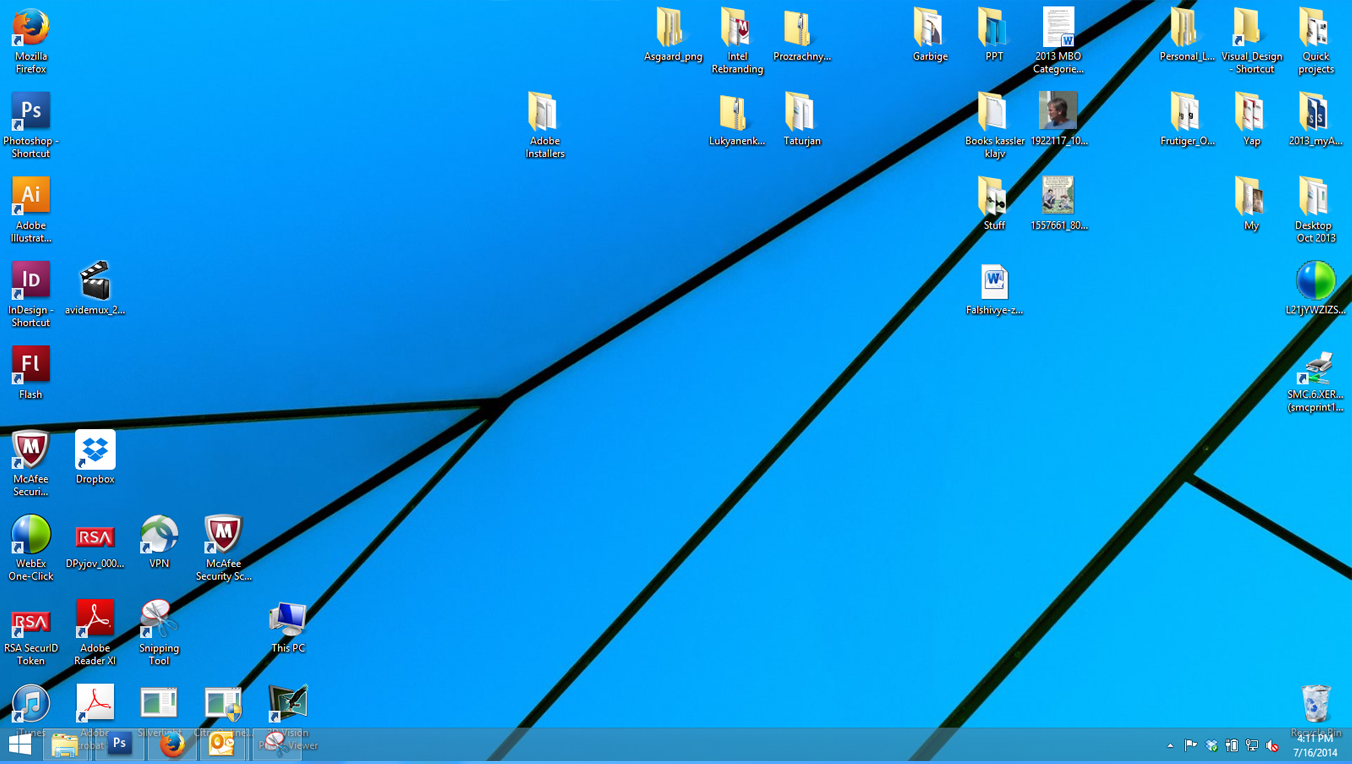 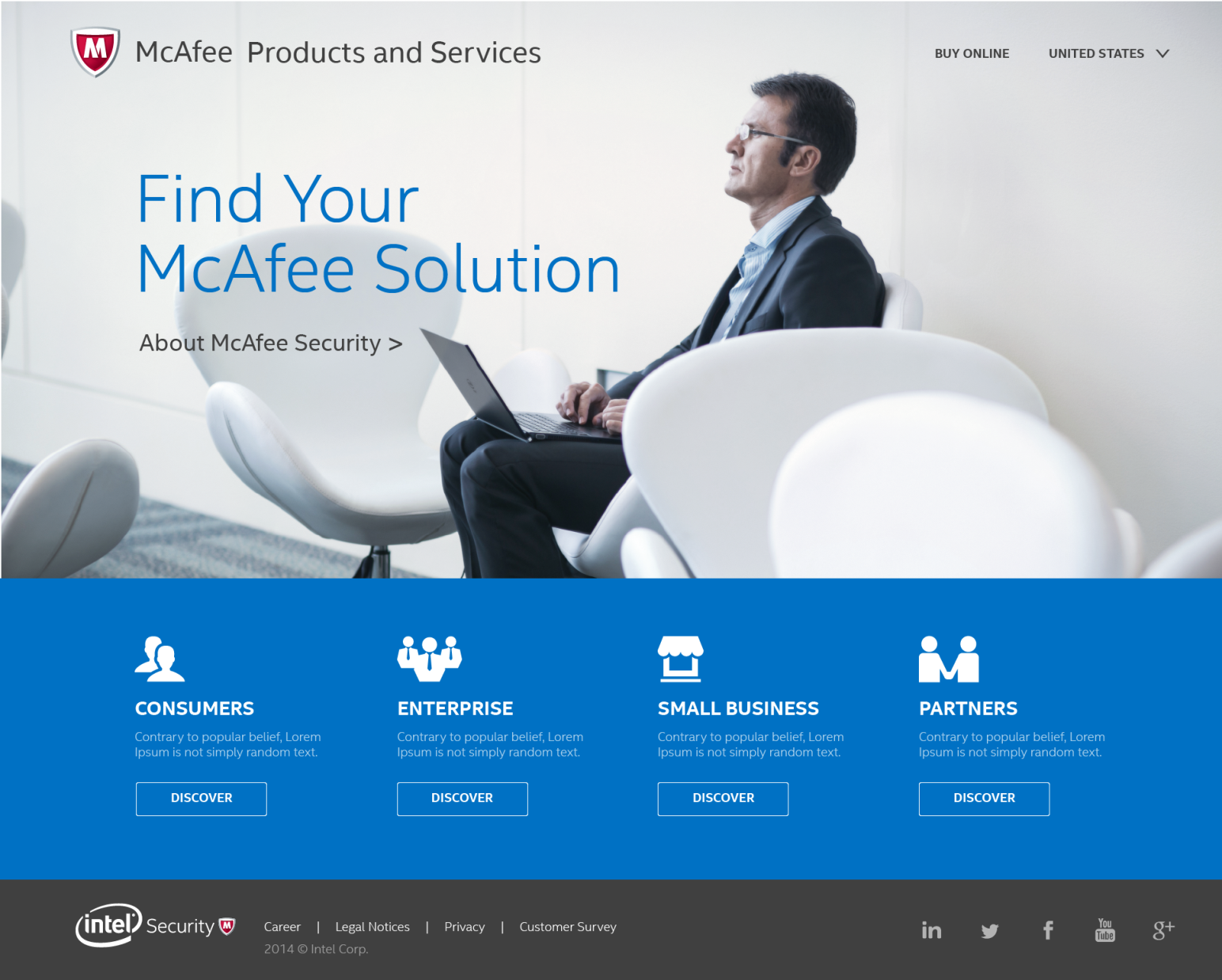 WEB
26
App- Compass
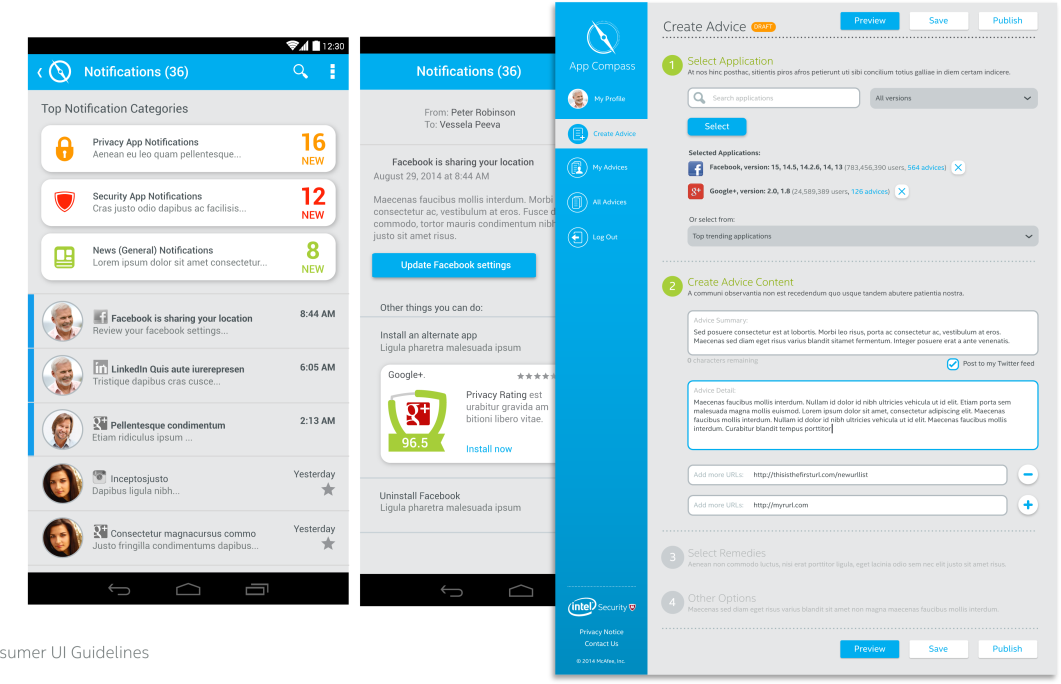 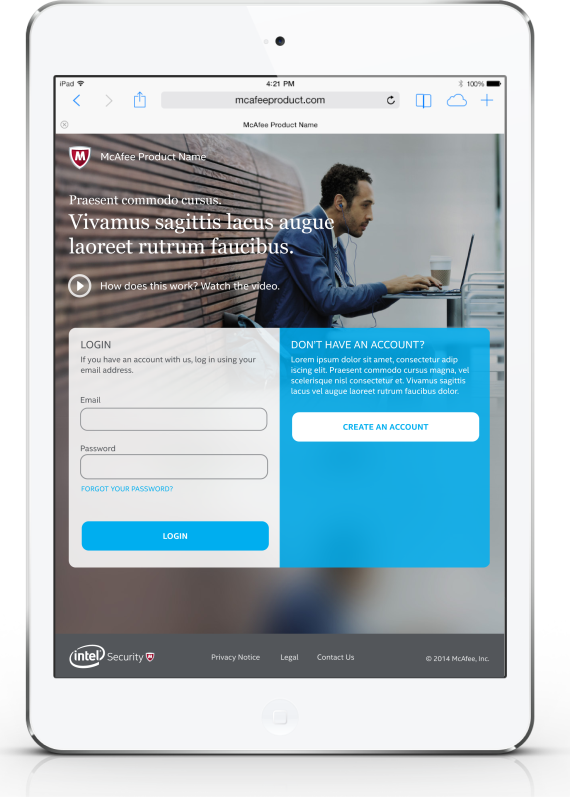 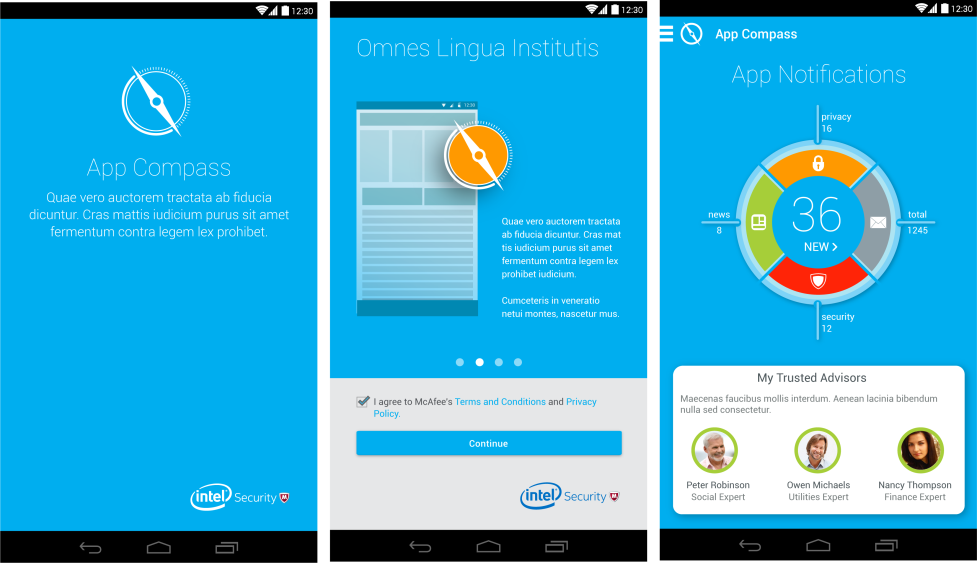 APP- FamilySafety (desktop)
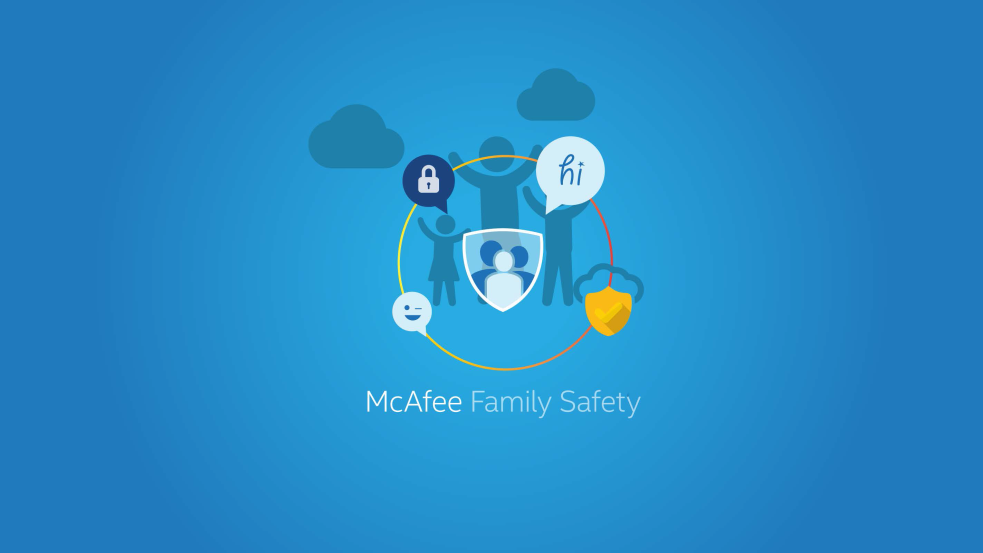 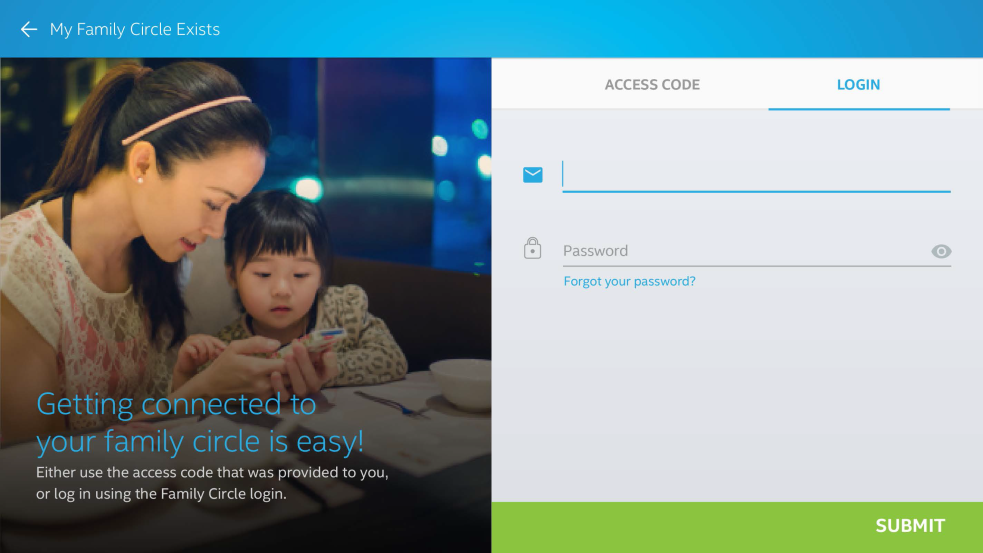 APP- FamilySafety (mobile)
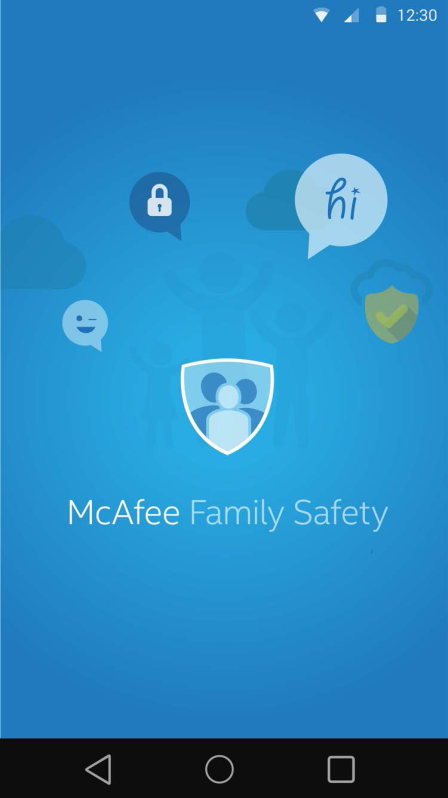 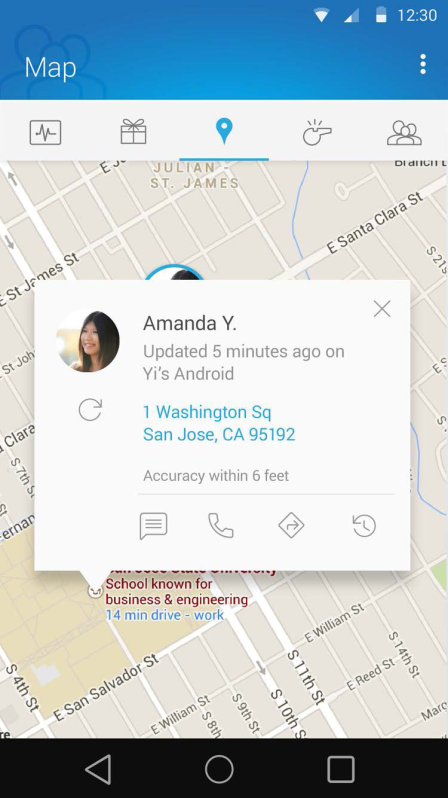 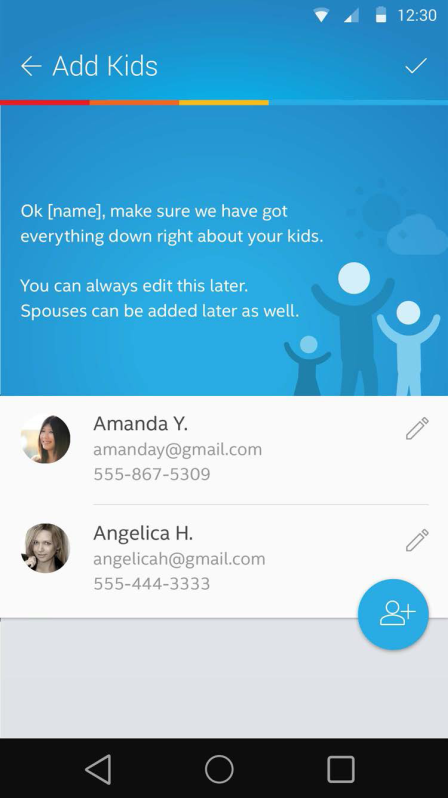 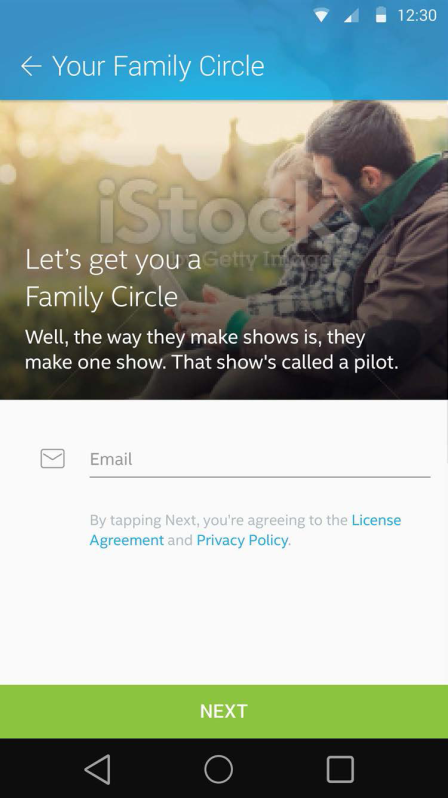 Thank you 